Statistical Smoothing
In 1 Dimension,  2 Major Settings:

Density Estimation
“Histograms”

Nonparametric Regression
“Scatterplot Smoothing”
Kernel Density Estimation
Chondrite Data:
Sum pieces to estimate density
Suggests 3 modes (rock sources)
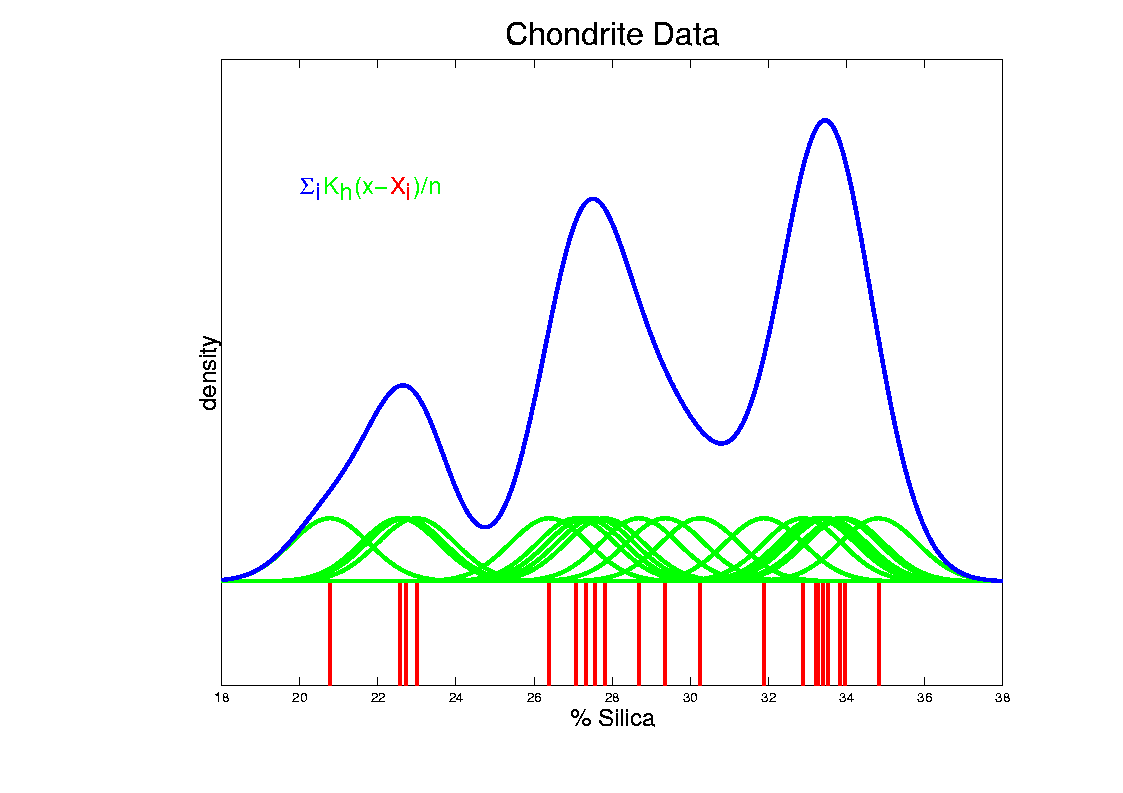 Scatterplot Smoothing
E.g. Bralower Fossil Data – some smooths
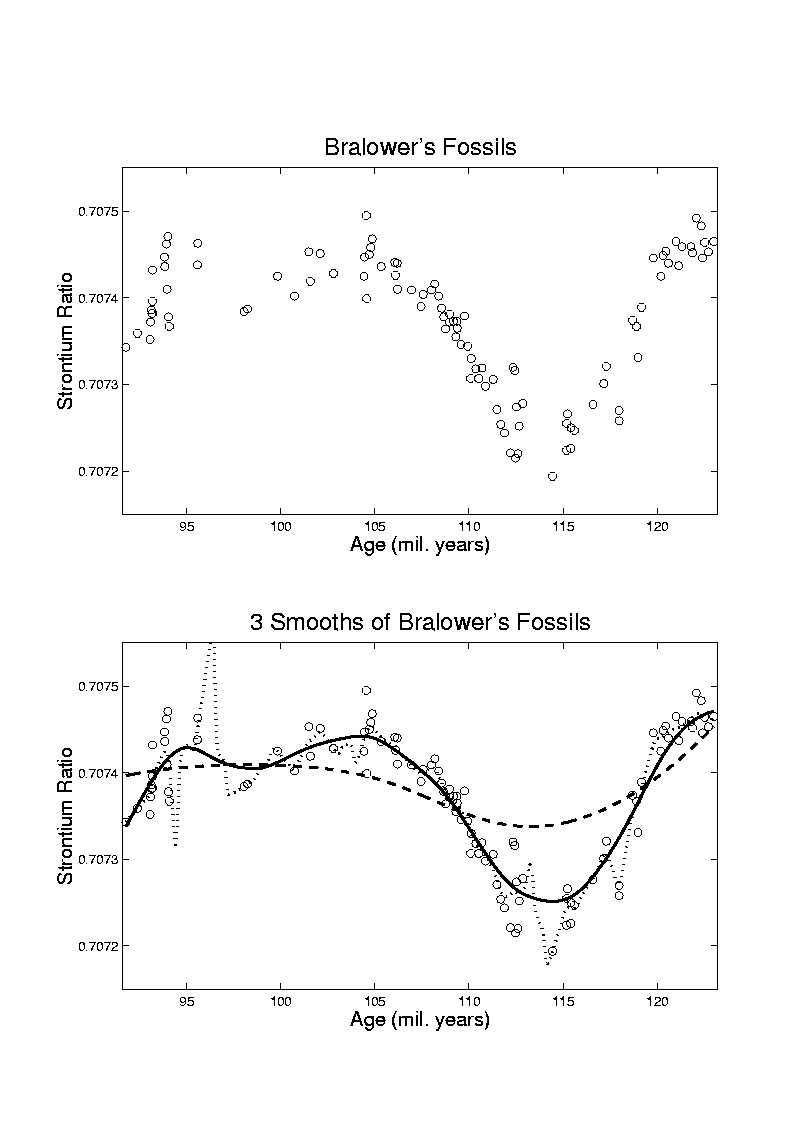 SiZer Background
Fun Scale Space Views (Incomes Data)
Surface View
SiZer Background
SiZer Visual presentation: 
Color map over scale space:  
Blue: slope significantly upwards 
(derivative CI above 0) 
Red: slope significantly downwards 
(derivative CI below 0) 
Purple: slope insignificant
(derivative CI contains 0)
SiZer Background
E.g.  -  Marron & Wand (1992) Trimodal #9

Increasing n

Only 1 Signif’t Mode

Now 2 Signif’t Modes

Finally all 3 Modes
SiZer Background
Extension to 2-d:
Significance in Scale Space
Main Challenge: Visualization





References: 
Godtliebsen et al (2002, 2004, 2006)
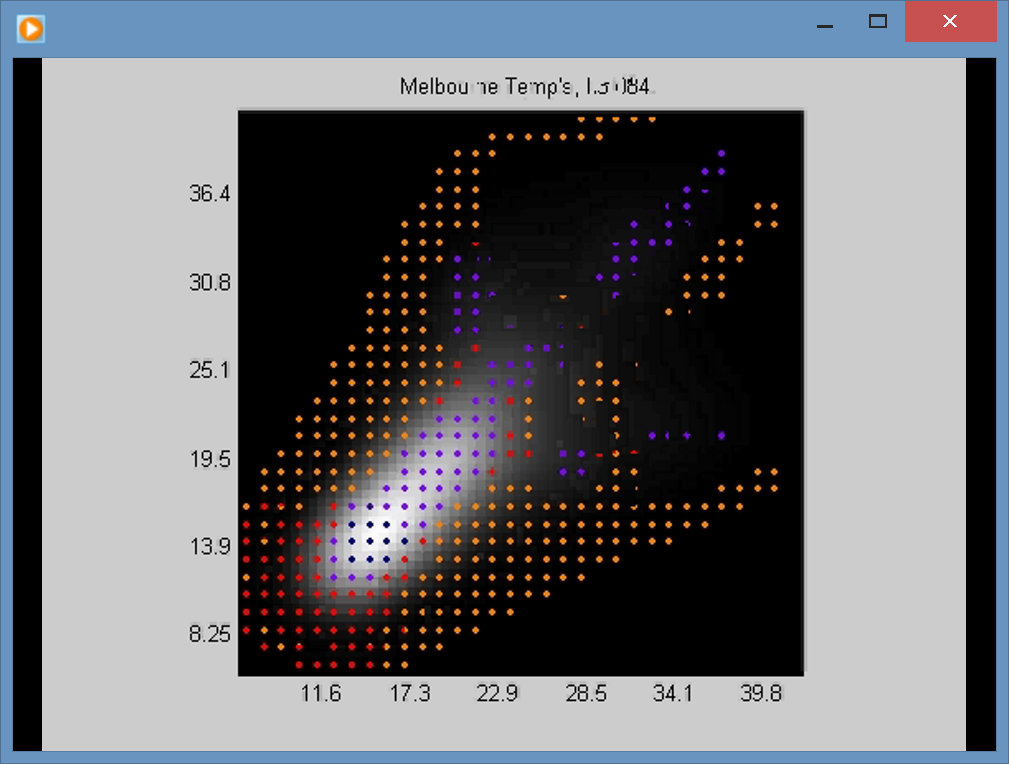 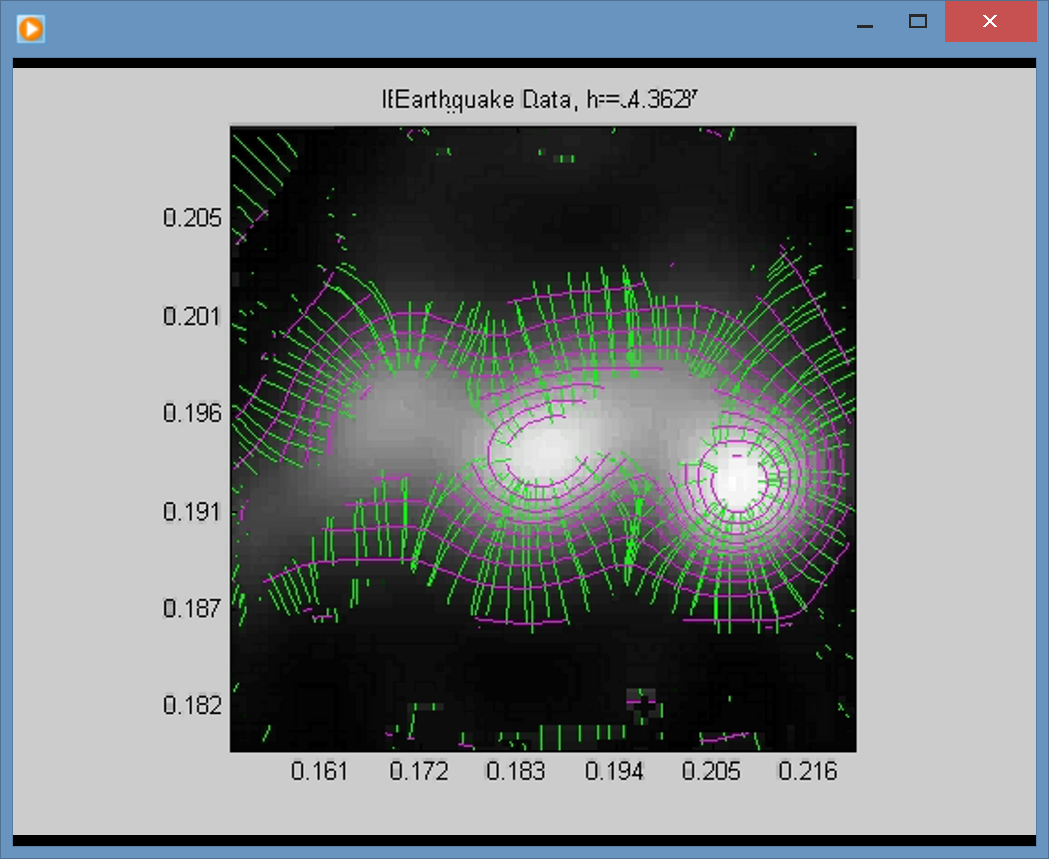 SiZer Overview
Would you like to try smoothing & SiZer? 
Marron Software Website as Before
In “Smoothing” Directory:
kdeSM.m
nprSM.m
sizerSM.m
Recall:     “>> help sizerSM”    for usage
PCA to find clusters
Return to PCA of Mass Flux Data:
[Speaker Notes: MassFlux1d1p1.ps]
PCA to find clusters
SiZer analysis of Mass Flux,  PC1
[Speaker Notes: MassFlux1d1p1s.ps]
Clustering
Clustering
Important References:
MacQueen (1967)
Hartigan (1975)
Gersho and Gray (1992)
Kaufman and Rousseeuw (2005)


See Also:    Wikipedia
K-means Clustering
K-means Clustering
K-means Clustering
Common Variation:
	Put on scale of proportions   (i.e. in  [0,1])
By dividing “within class SS” 
	by “overall SS”
Gives Cluster Index:
K-means Clustering
K-means Clustering
Clustering Goal:
Given data    
Choose classes
To miminize
2-means Clustering
Study CI, using simple 1-d examples
Varying Standard Deviation
2-means Clustering
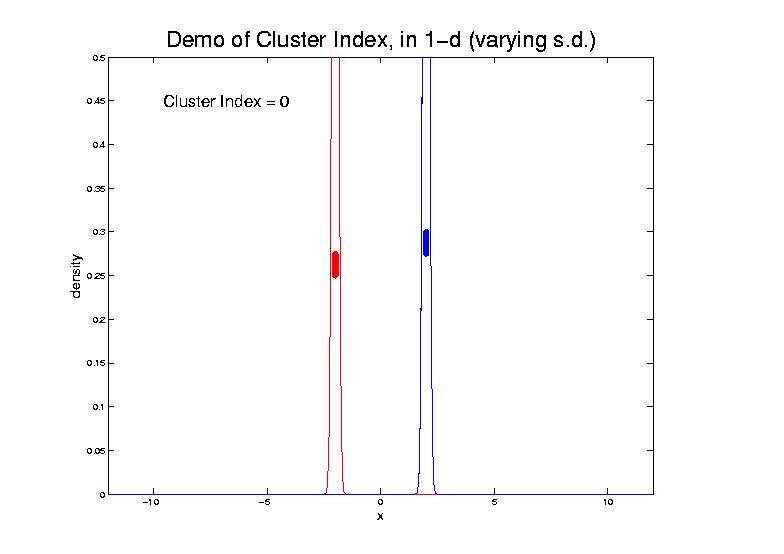 2-means Clustering
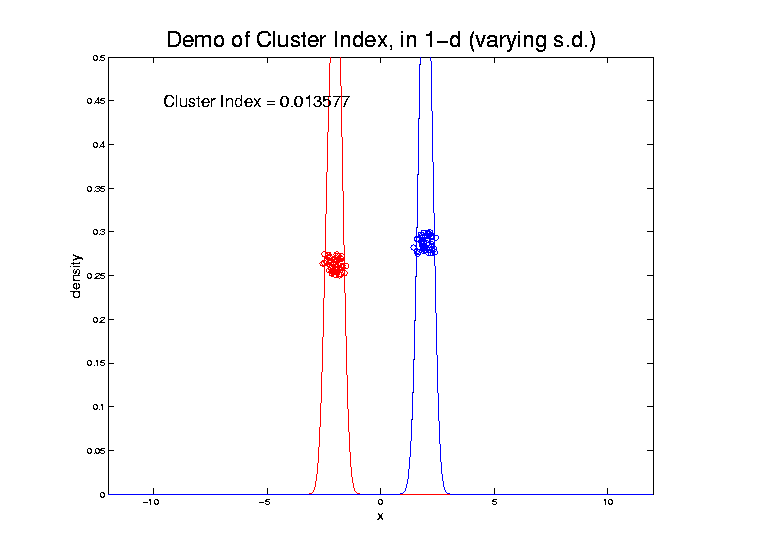 2-means Clustering
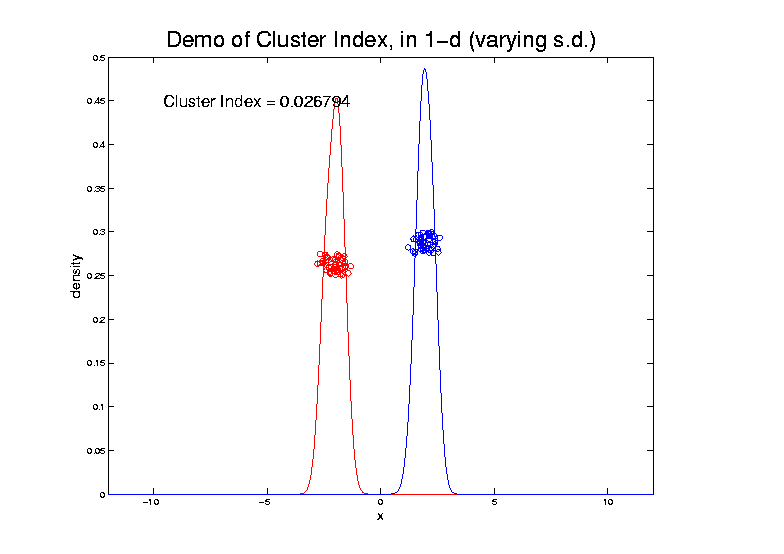 2-means Clustering
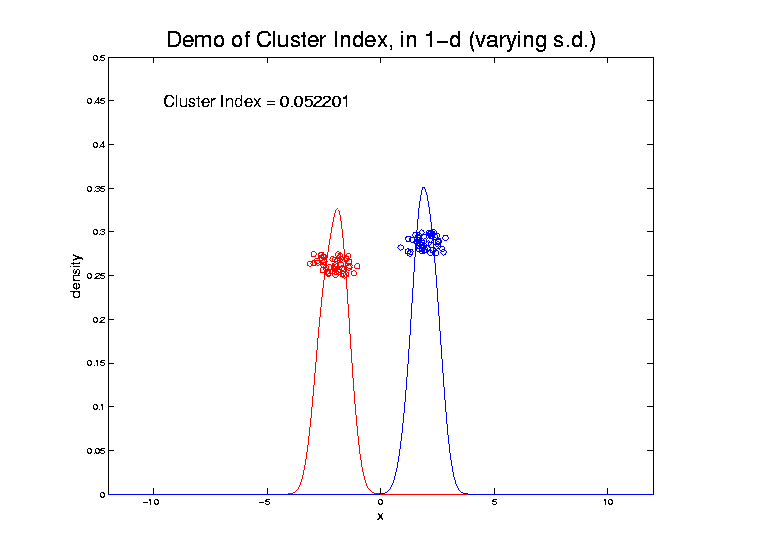 2-means Clustering
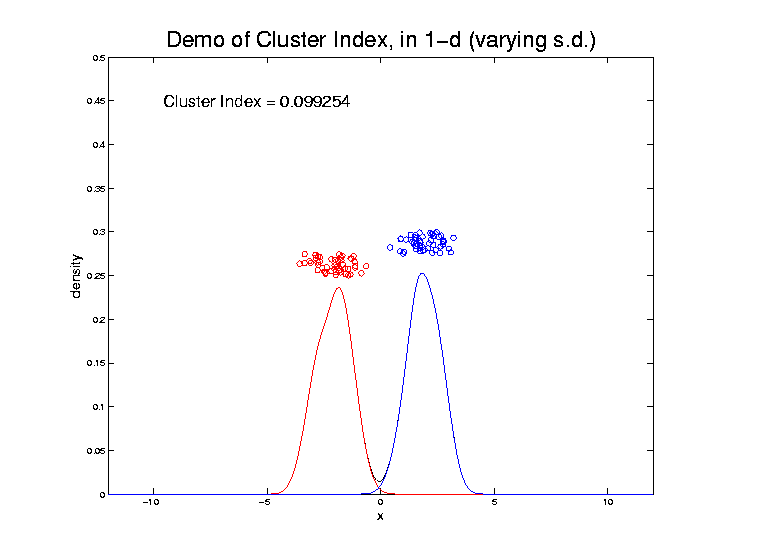 2-means Clustering
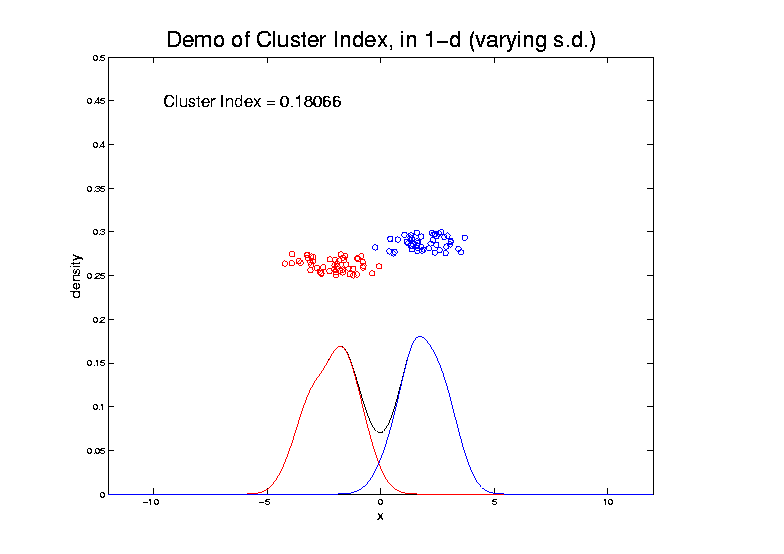 2-means Clustering
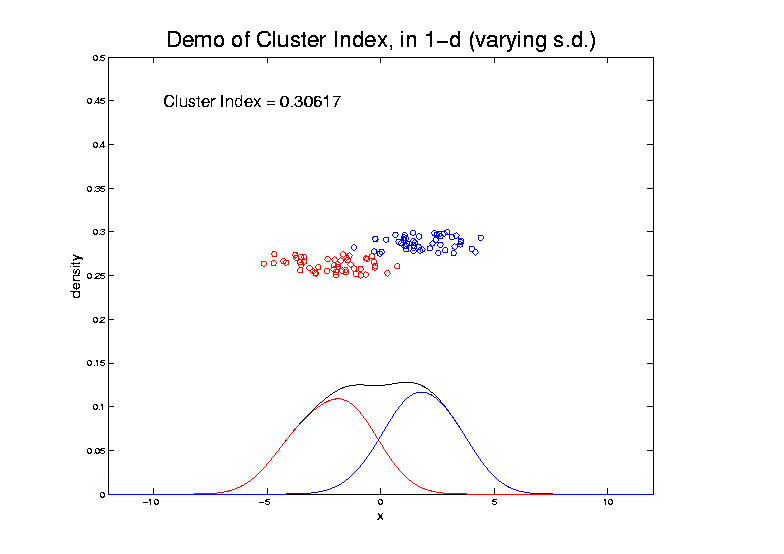 2-means Clustering
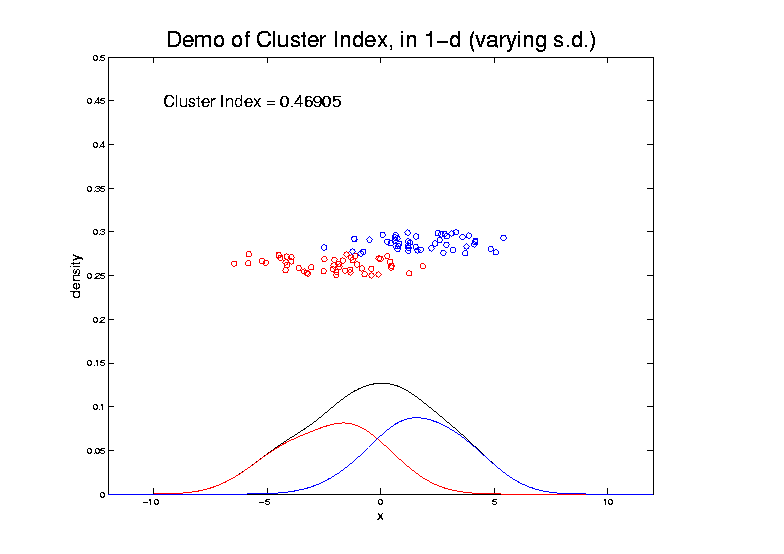 2-means Clustering
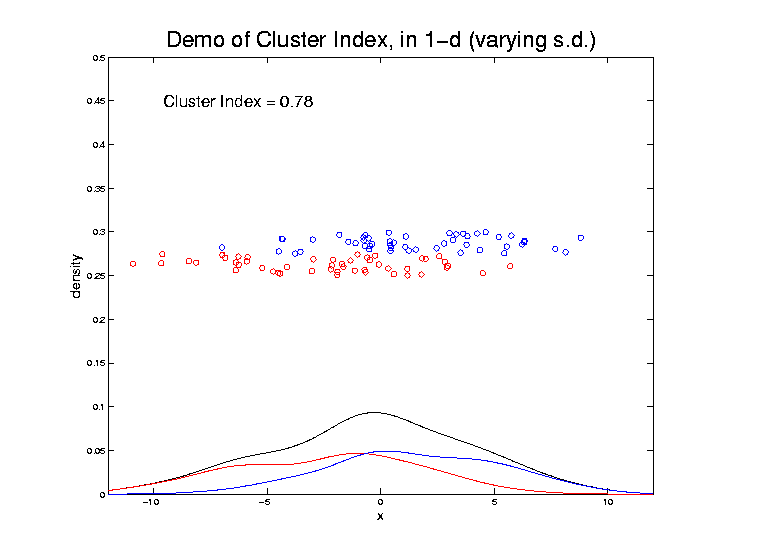 2-means Clustering
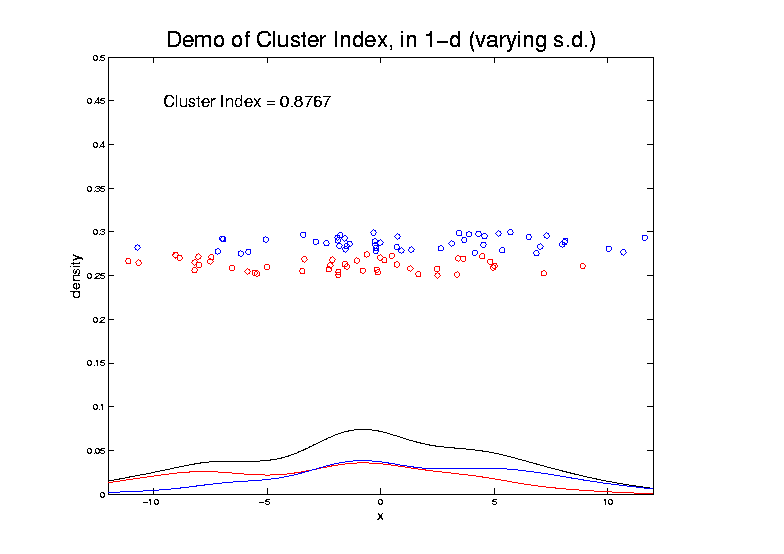 2-means Clustering
Study CI, using simple 1-d examples
Varying Standard Deviation
Varying Mean
2-means Clustering
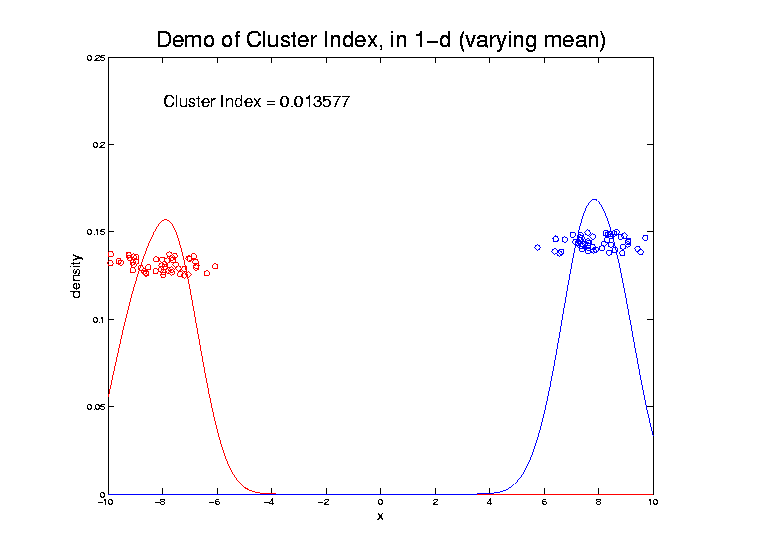 2-means Clustering
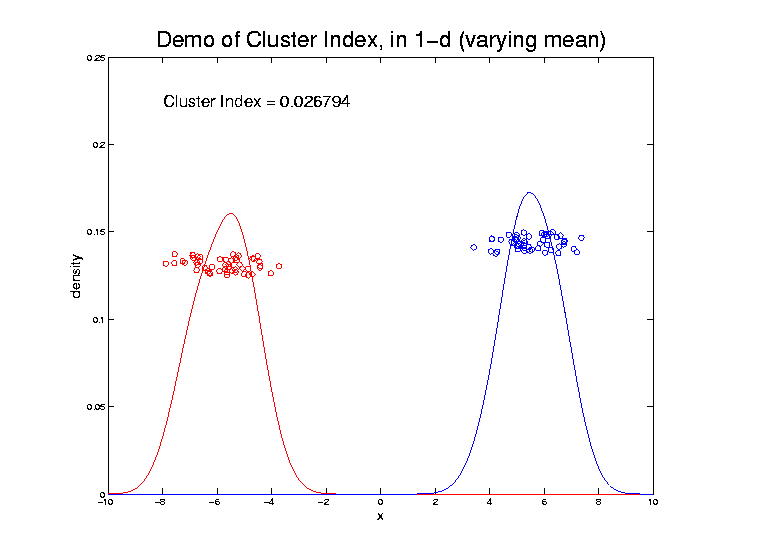 2-means Clustering
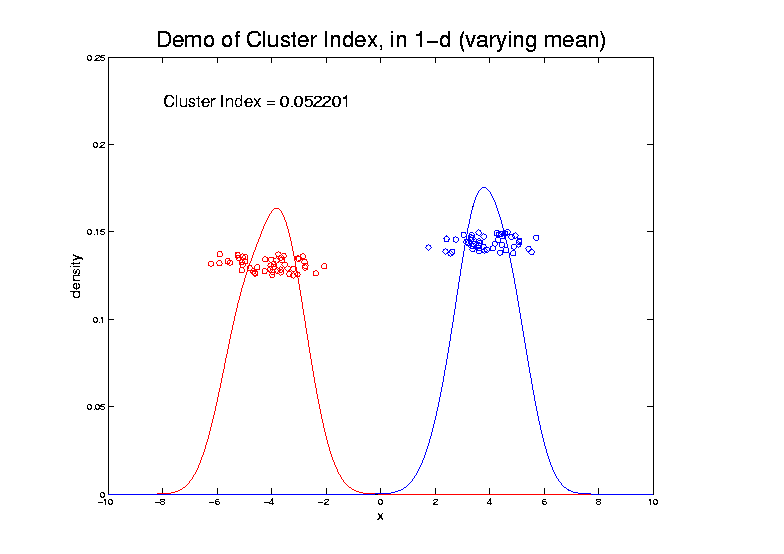 2-means Clustering
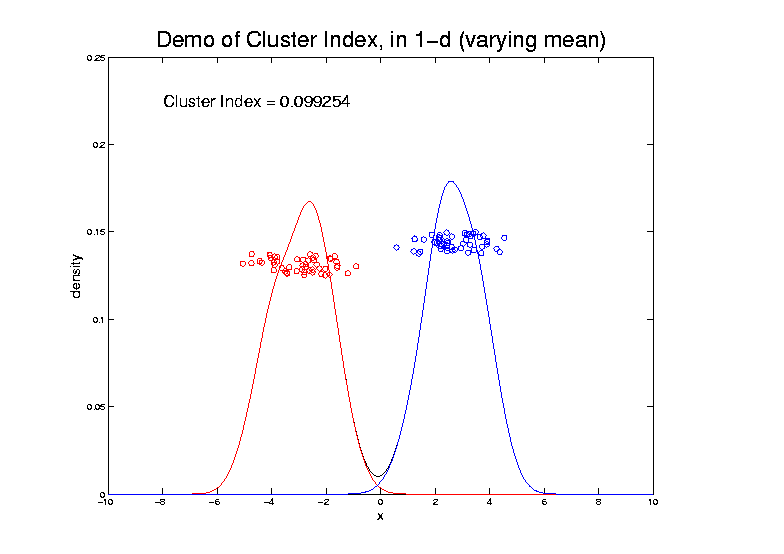 2-means Clustering
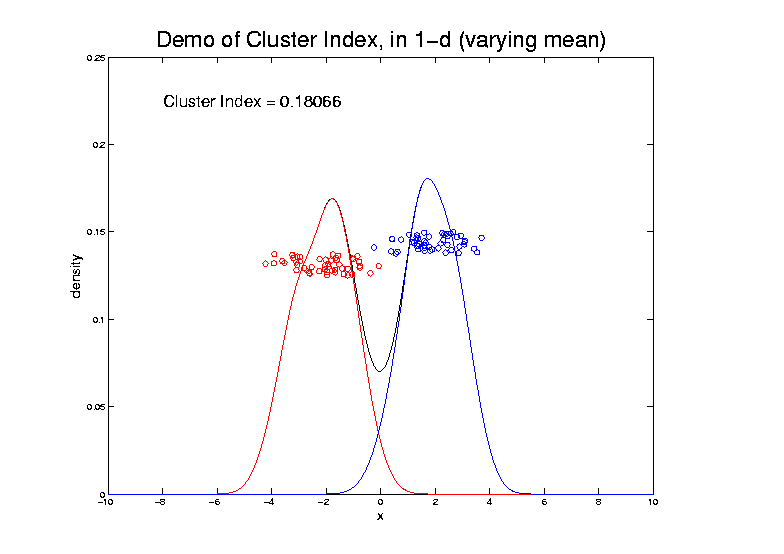 2-means Clustering
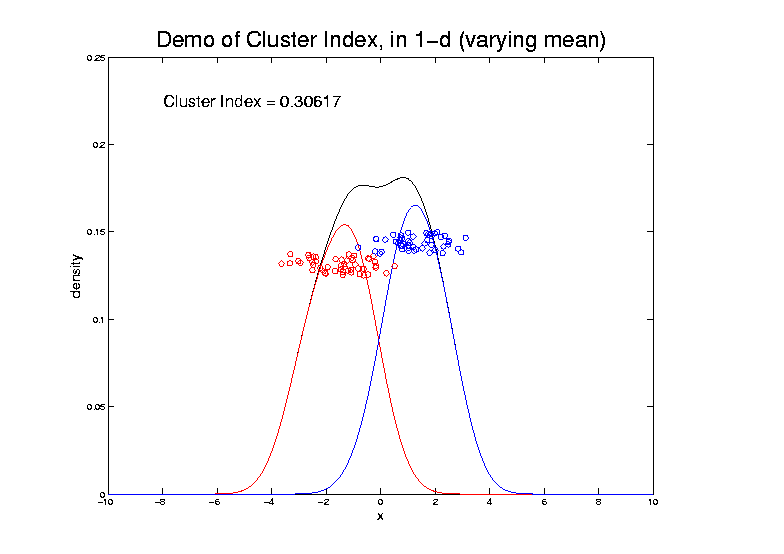 2-means Clustering
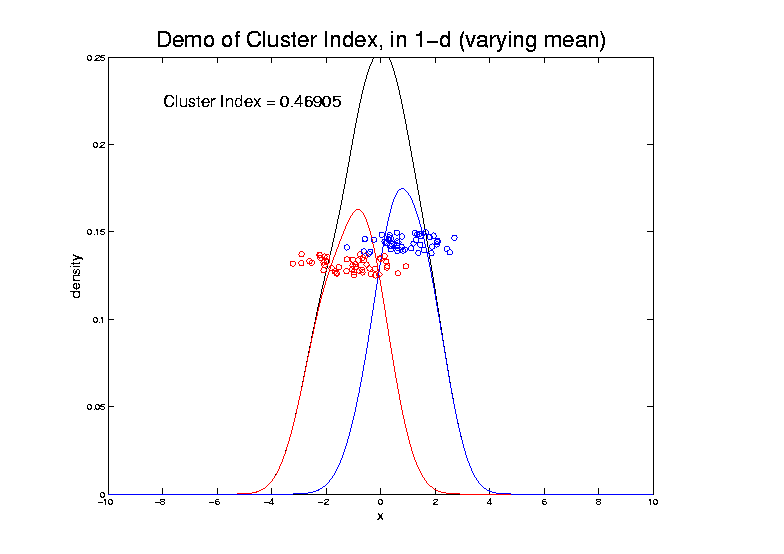 2-means Clustering
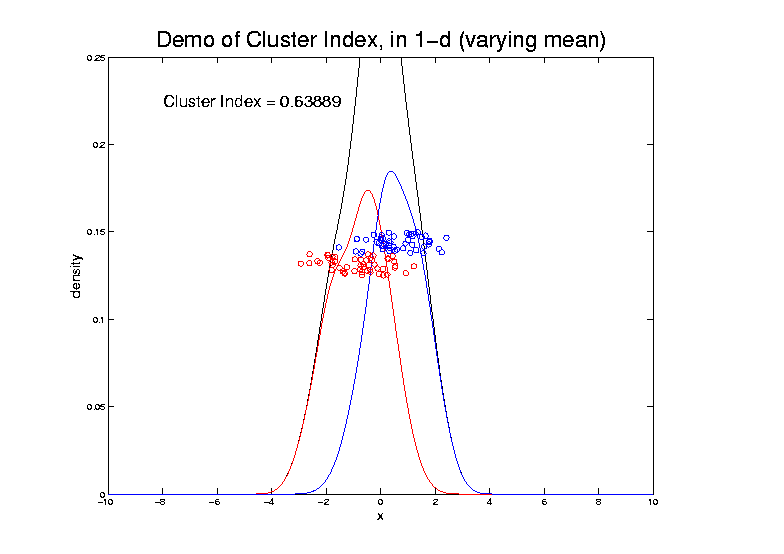 2-means Clustering
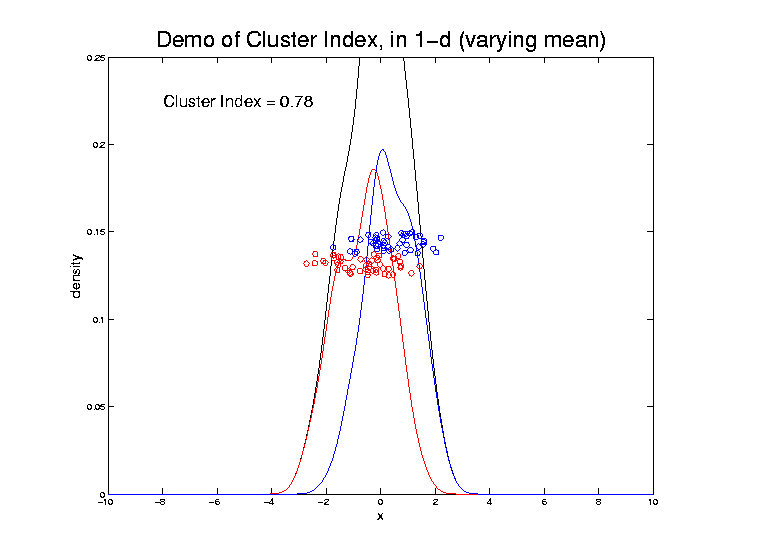 2-means Clustering
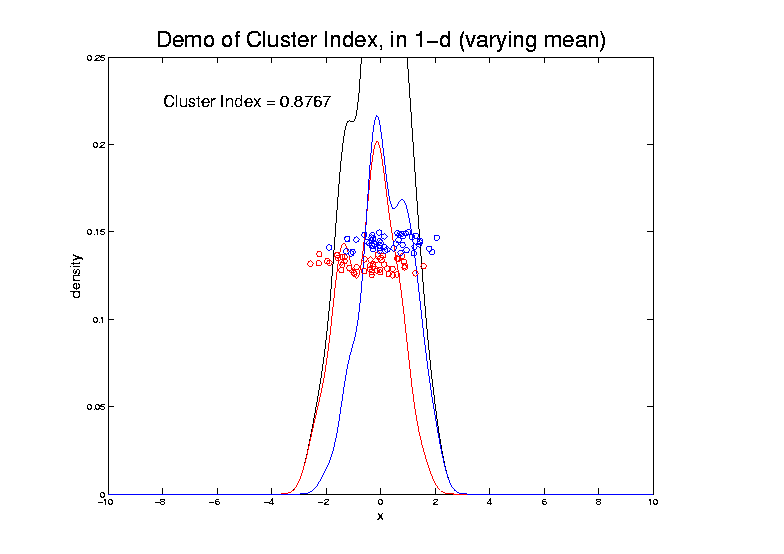 2-means Clustering
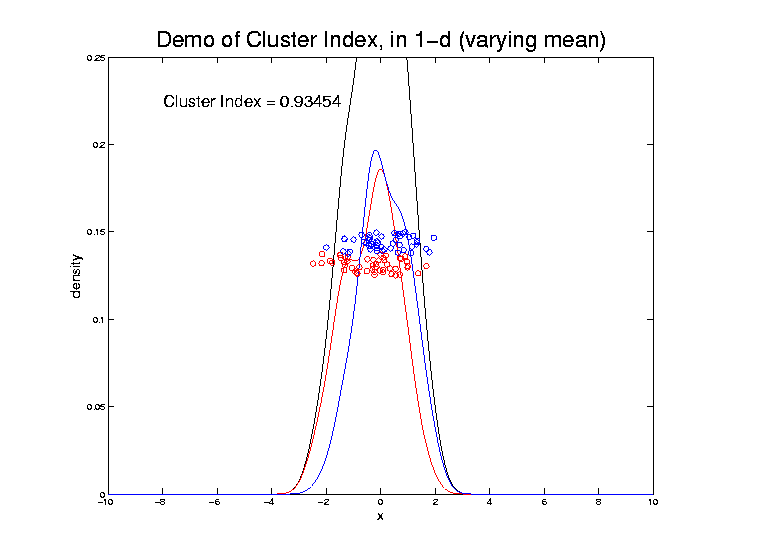 2-means Clustering
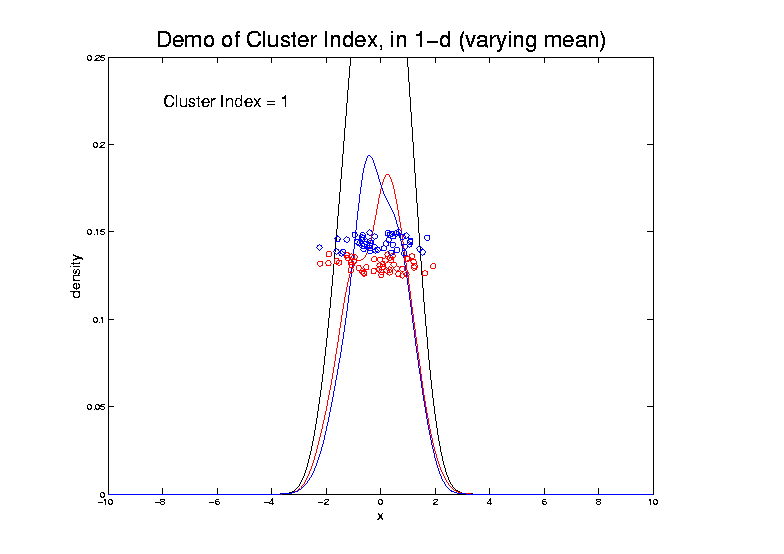 2-means Clustering
Study CI, using simple 1-d examples
Varying Standard Deviation
Varying Mean
Varying Proportion
2-means Clustering
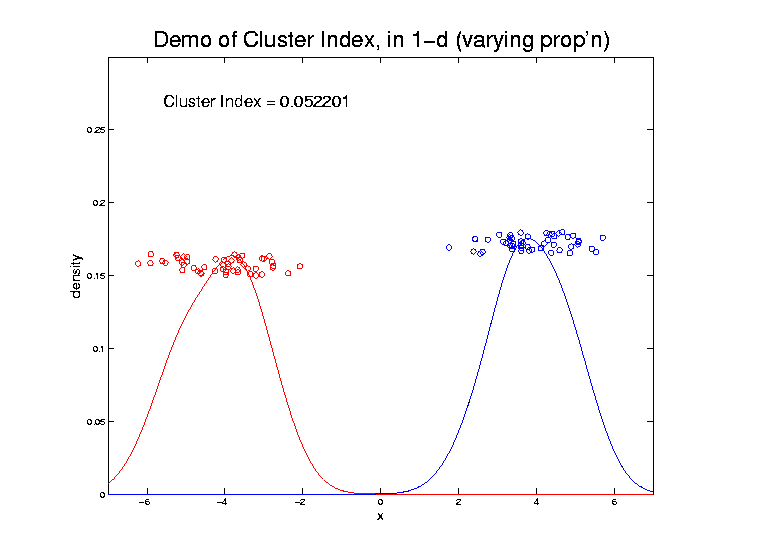 2-means Clustering
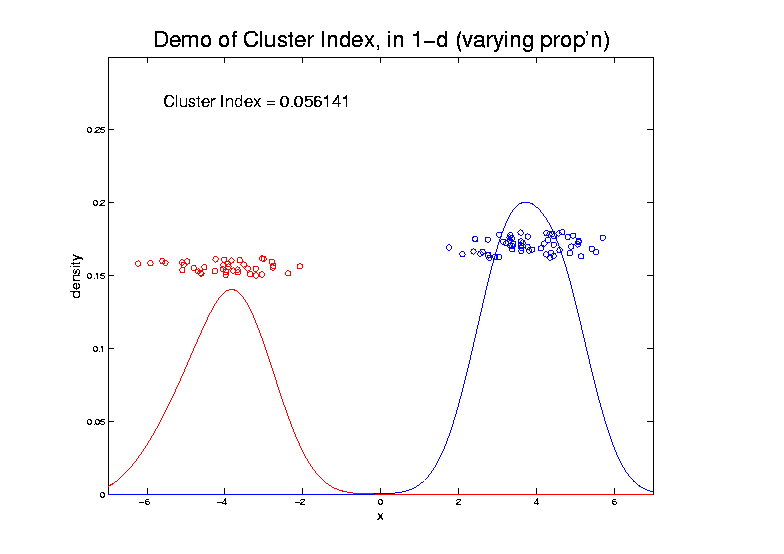 2-means Clustering
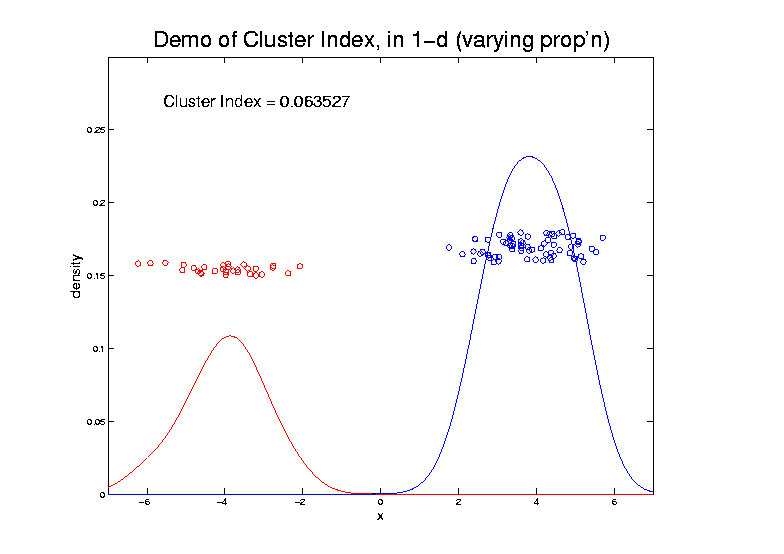 2-means Clustering
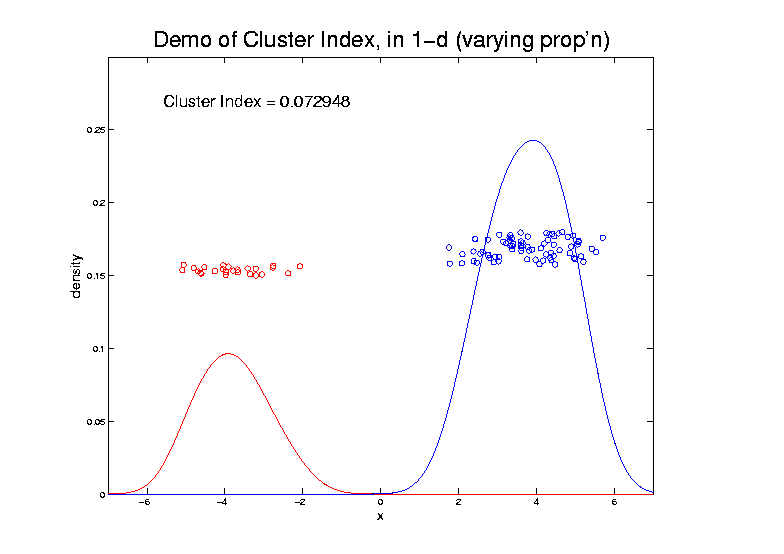 2-means Clustering
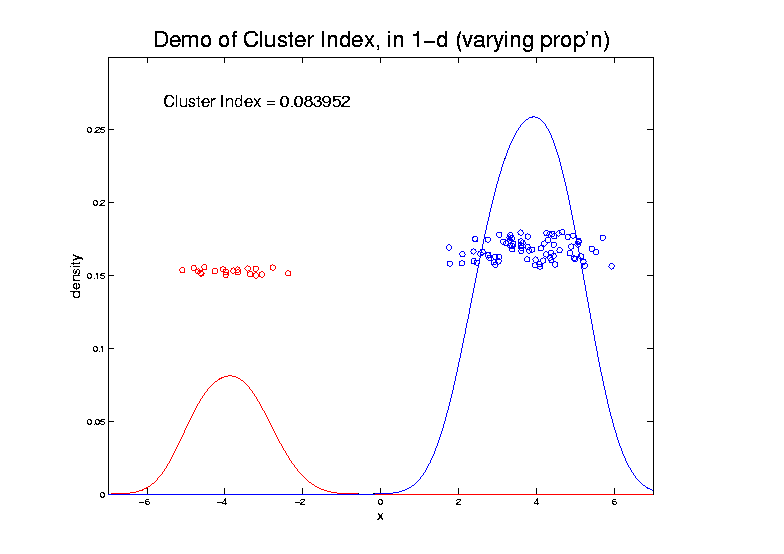 2-means Clustering
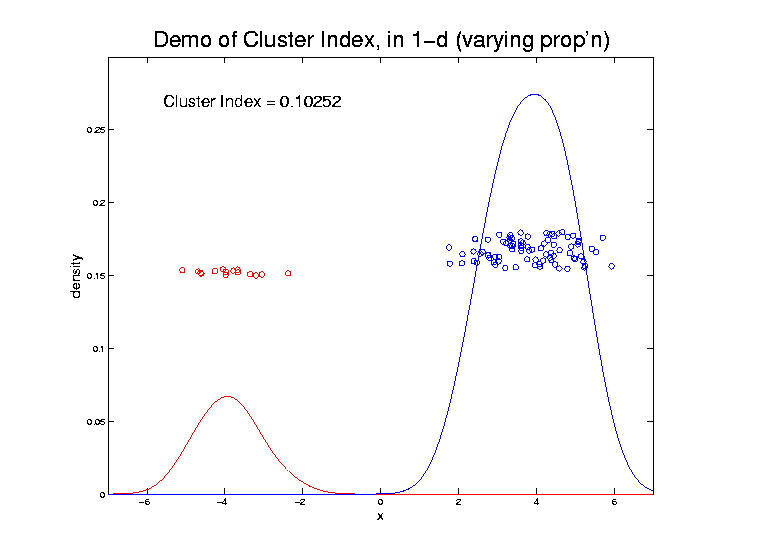 2-means Clustering
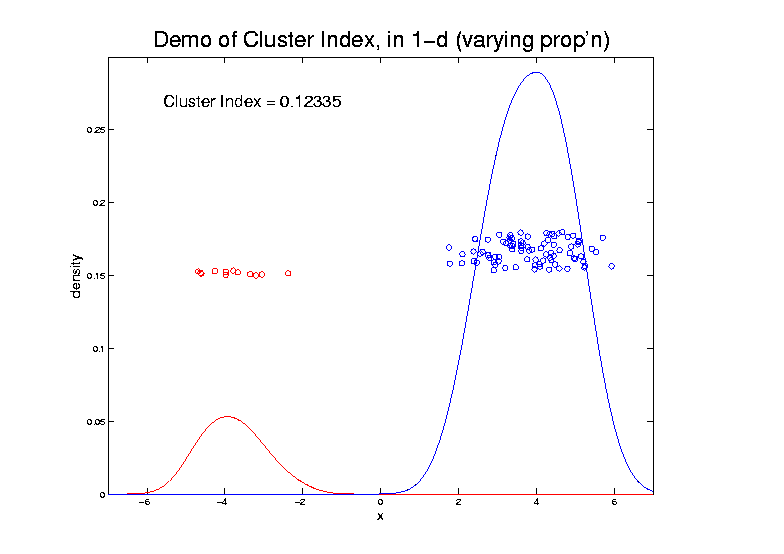 2-means Clustering
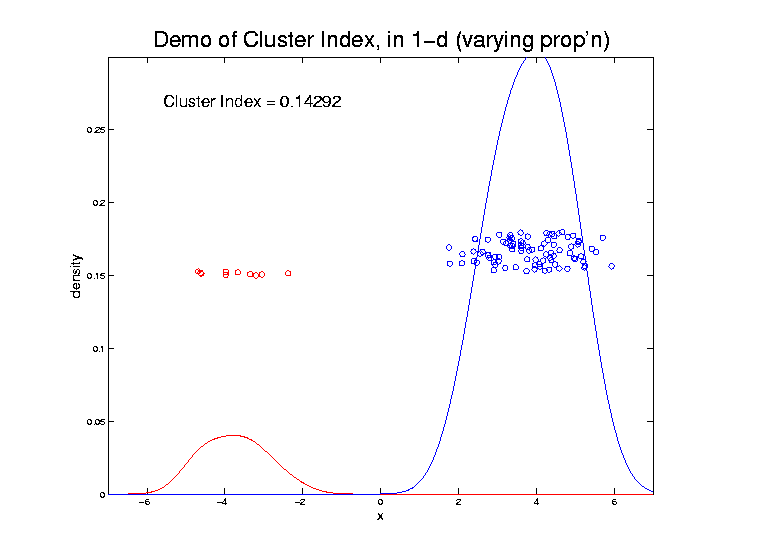 2-means Clustering
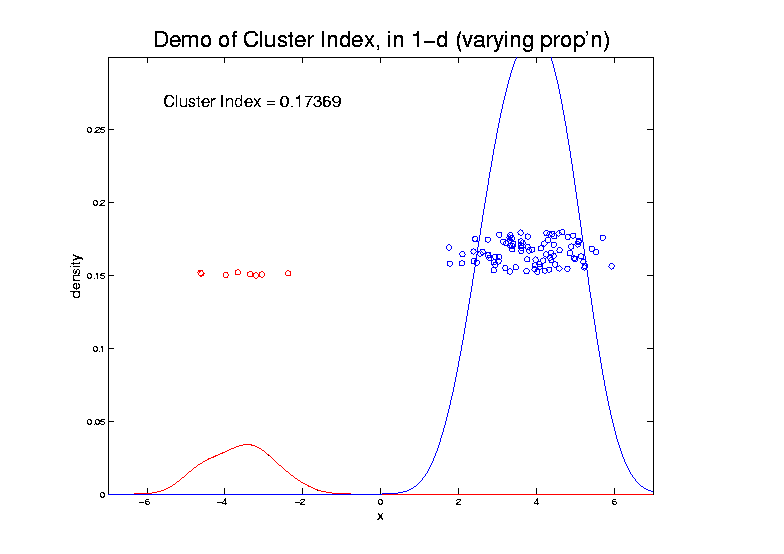 2-means Clustering
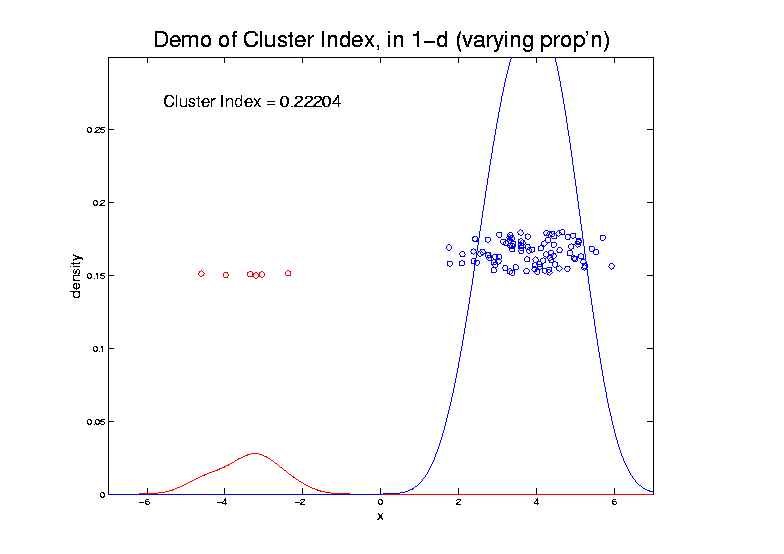 2-means Clustering
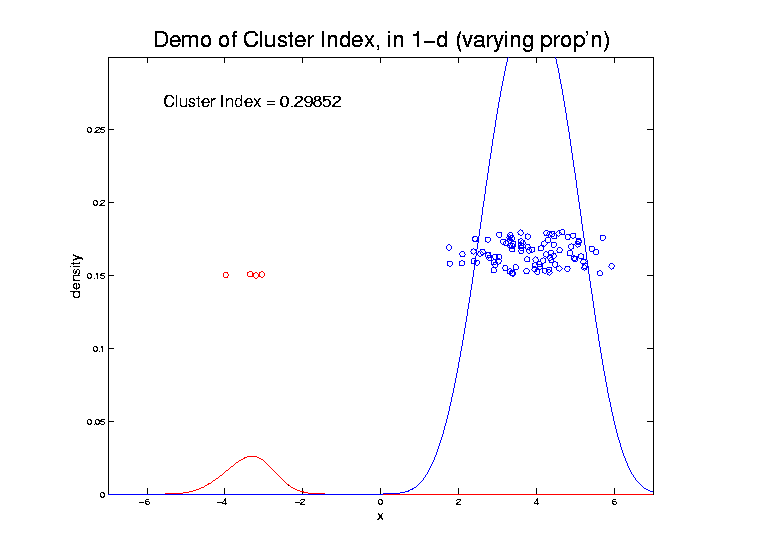 2-means Clustering
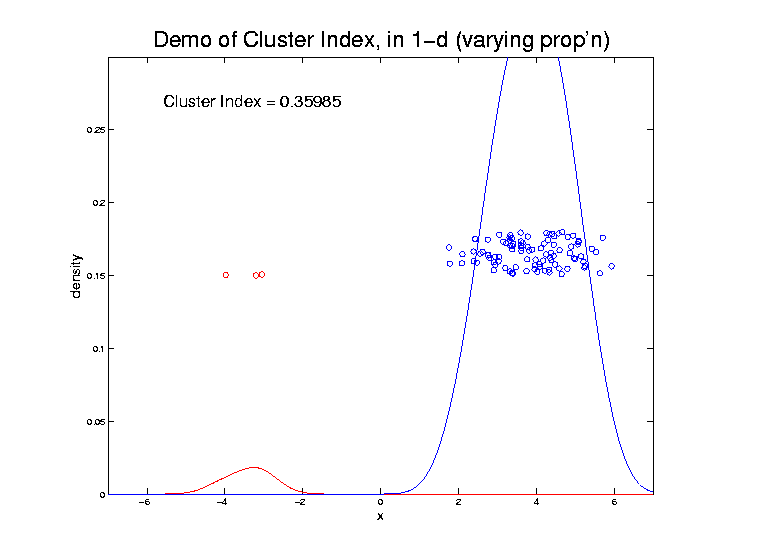 2-means Clustering
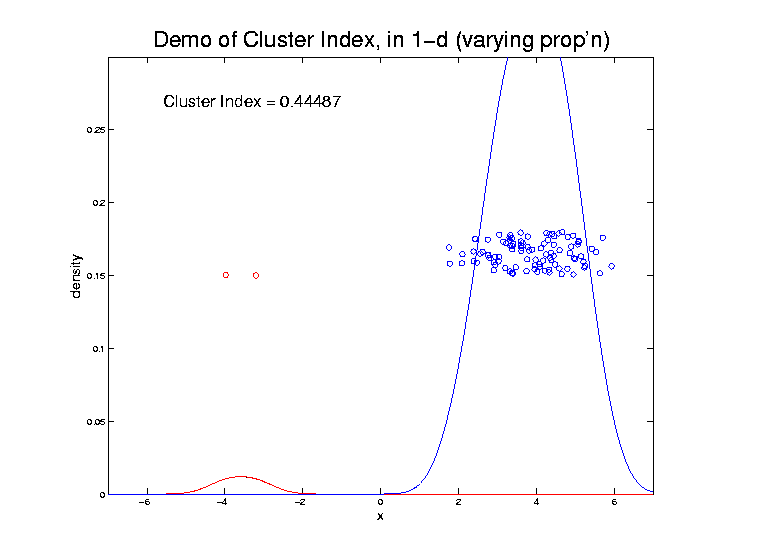 2-means Clustering
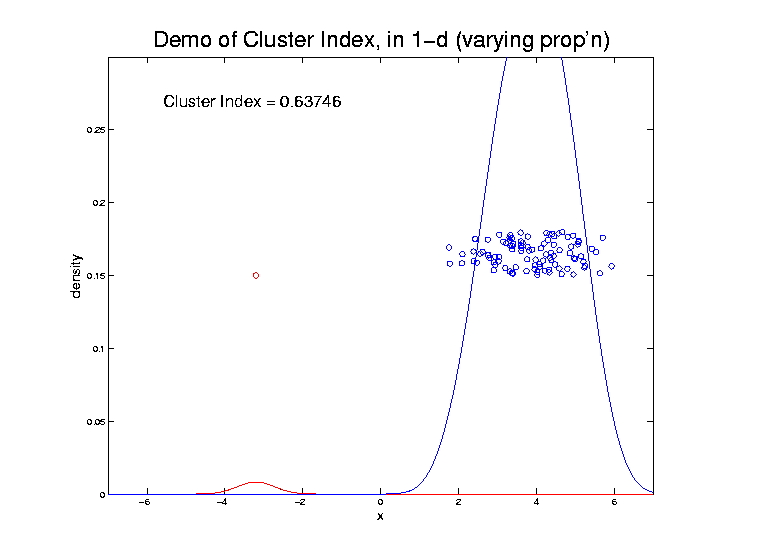 2-means Clustering
Study CI, using simple 1-d examples
Over changing Classes (moving b’dry)
2-means Clustering
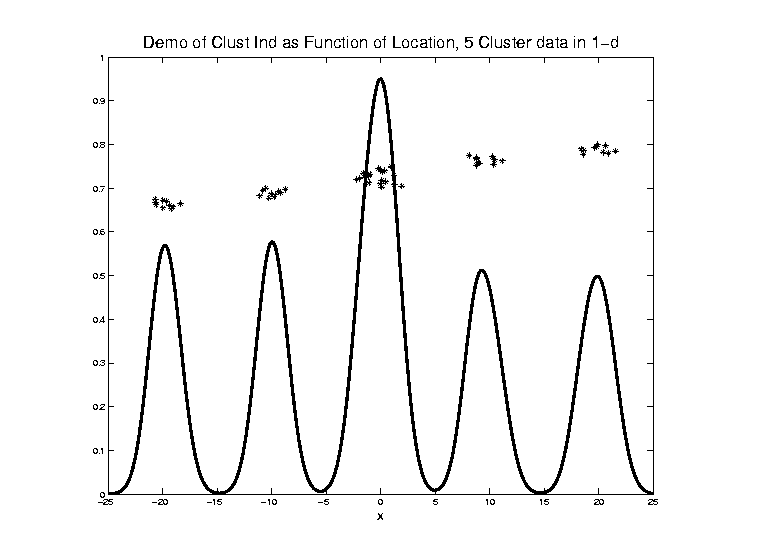 2-means Clustering
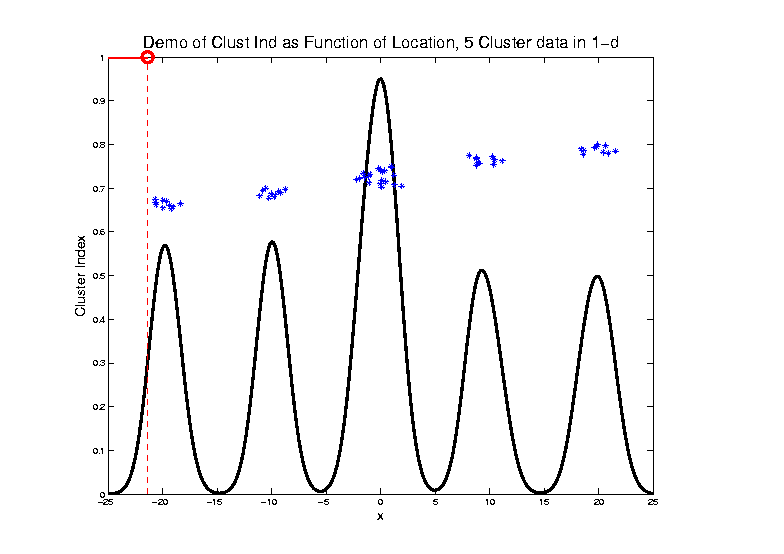 2-means Clustering
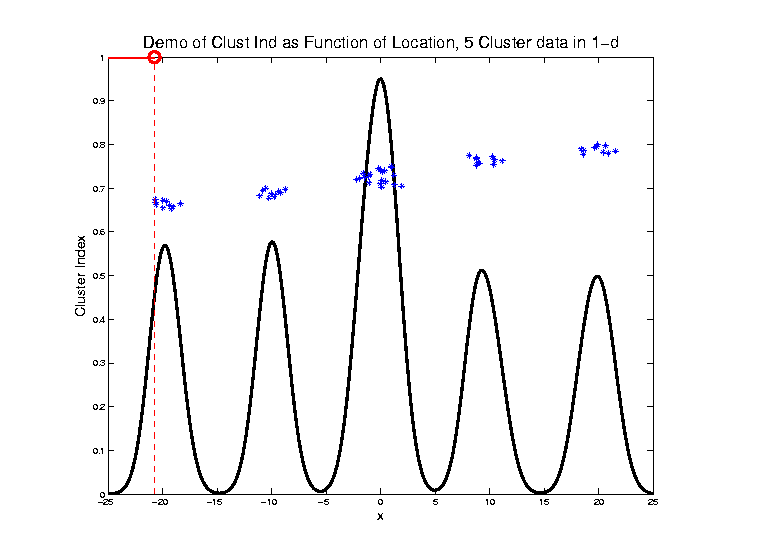 2-means Clustering
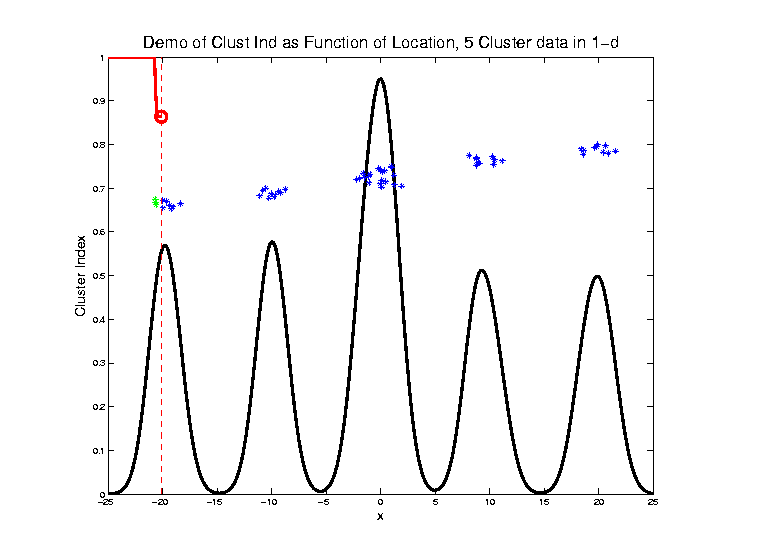 C. Index for 
Clustering
Greens 
& Blues
2-means Clustering
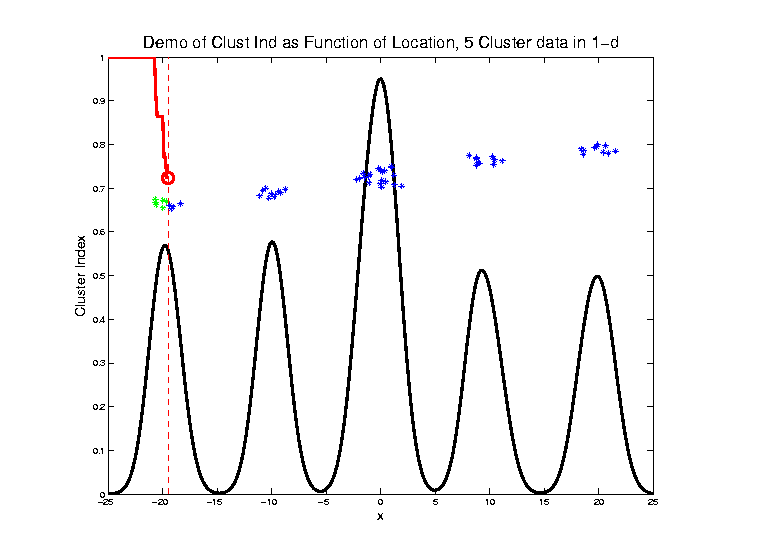 2-means Clustering
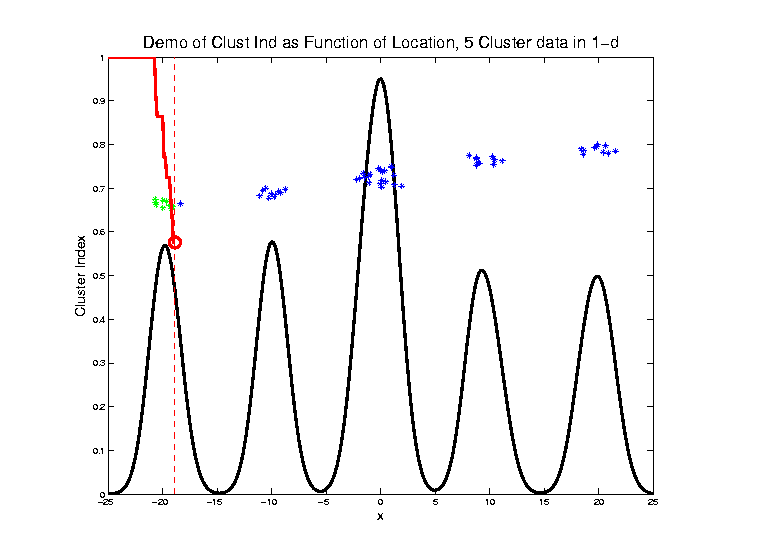 2-means Clustering
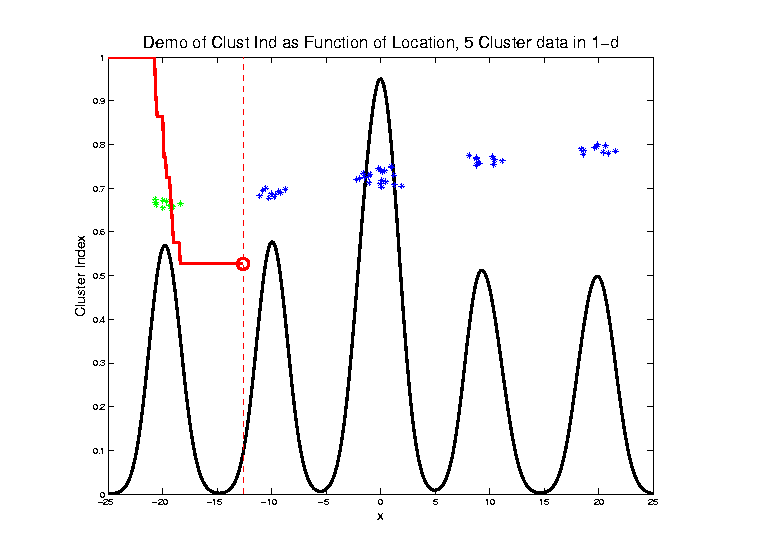 2-means Clustering
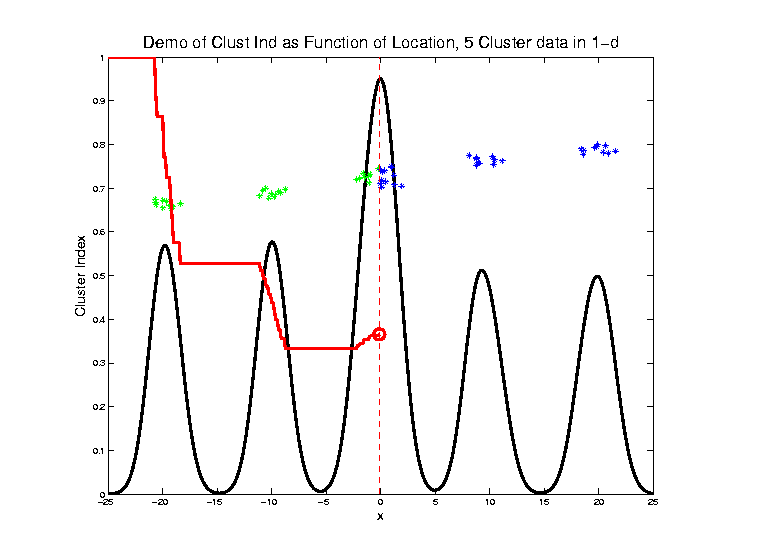 2-means Clustering
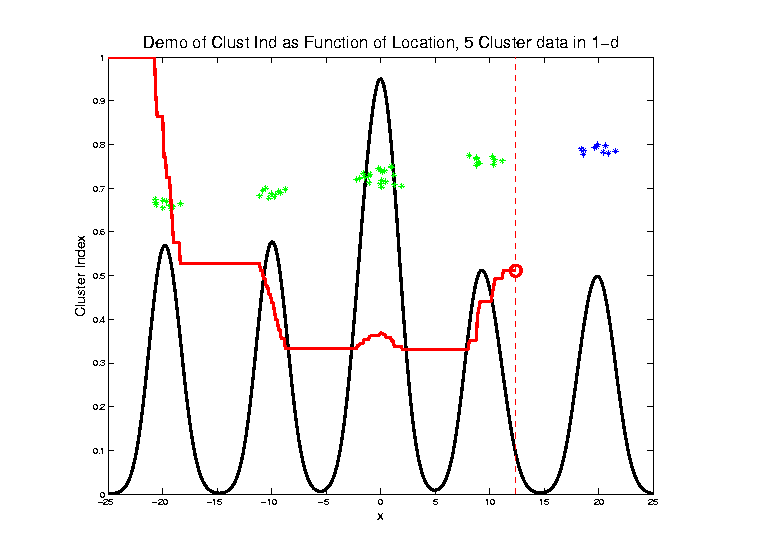 2-means Clustering
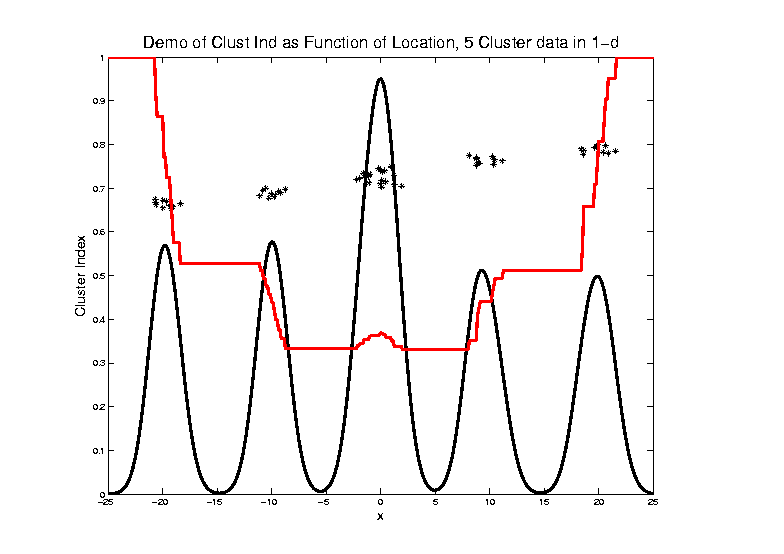 Curve Shows CI for Many 
Reasonable Clusterings
2-means Clustering
2-means Clustering
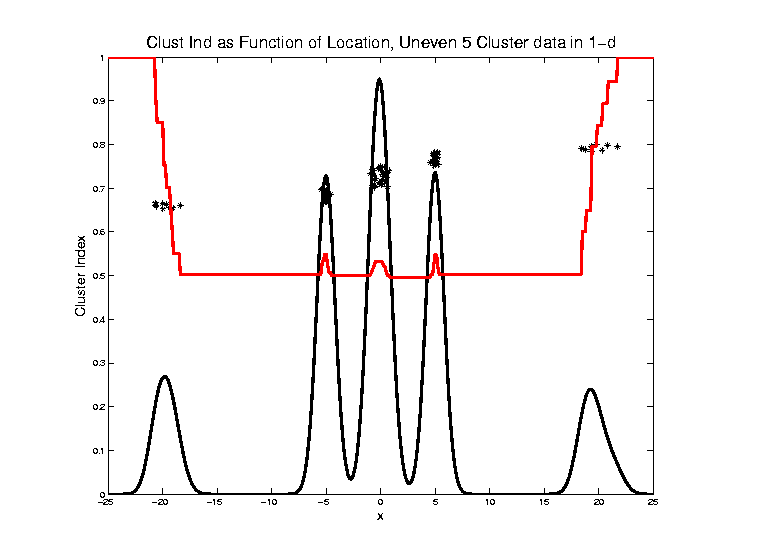 2-means Clustering
Study CI, using simple 1-d examples
Over changing Classes (moving b’dry)
Multi-modal data      interesting effects
Can have 4 (or more) local mins

(even in 1 dimension, with K = 2)
2-means Clustering
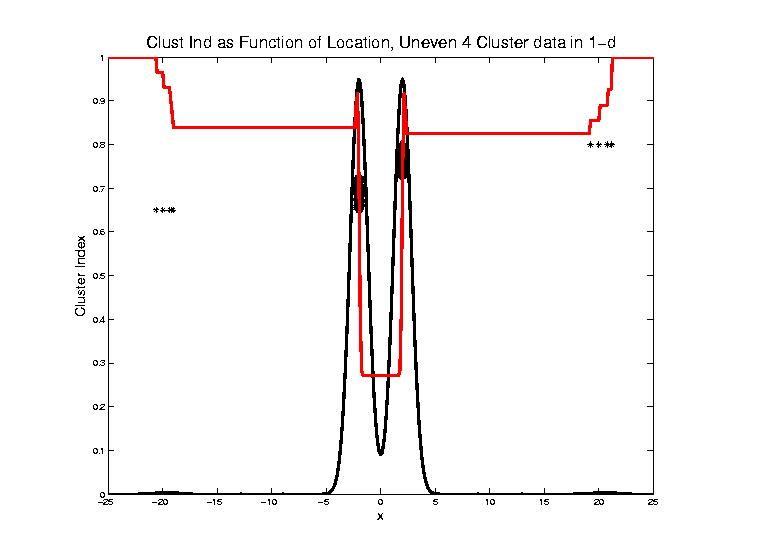 2-means Clustering
Study CI, using simple 1-d examples
Over changing Classes (moving b’dry)
Multi-modal data      interesting effects
Local mins can be hard to find
i.e. iterative procedures can “get stuck”
(even in 1 dimension, with K = 2)
2-means Clustering
Study CI, using simple 1-d examples
Effect of a single outlier?
2-means Clustering
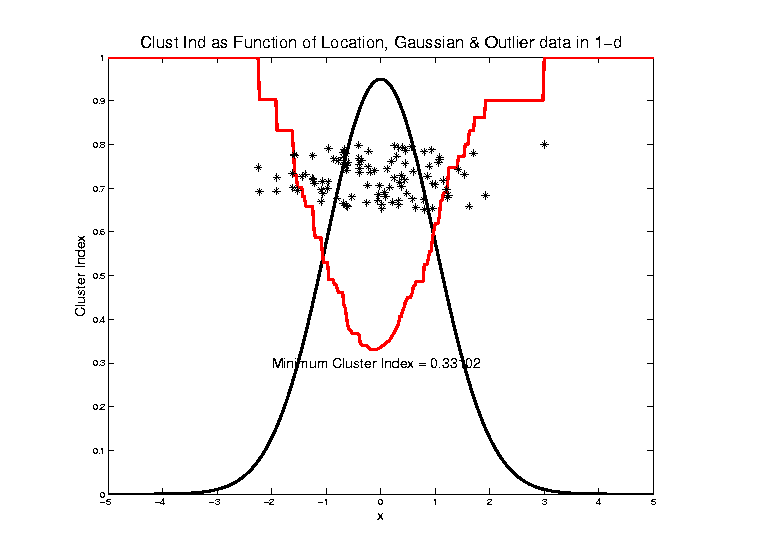 2-means Clustering
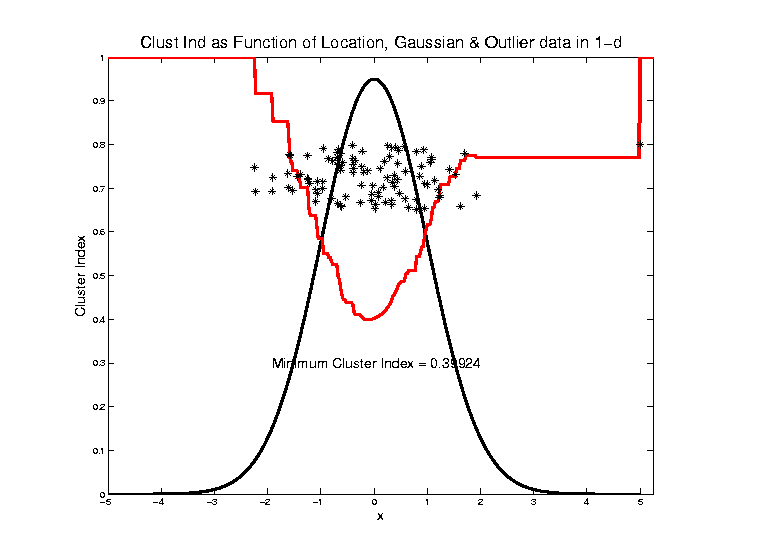 2-means Clustering
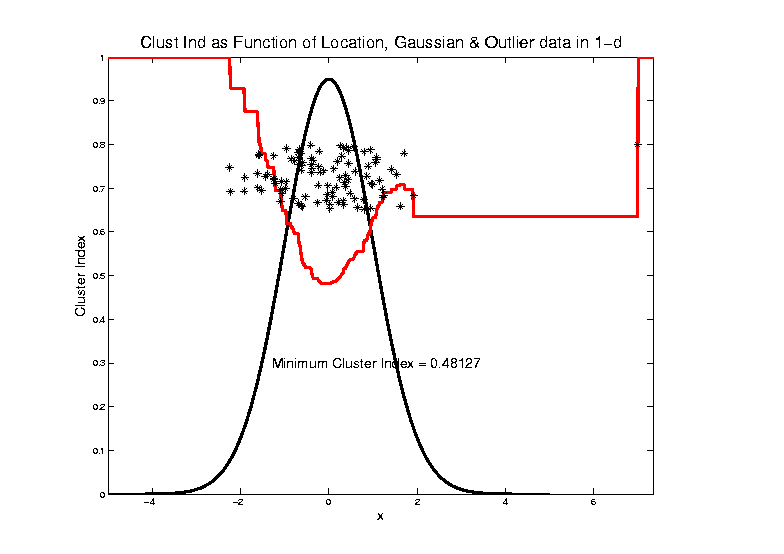 2-means Clustering
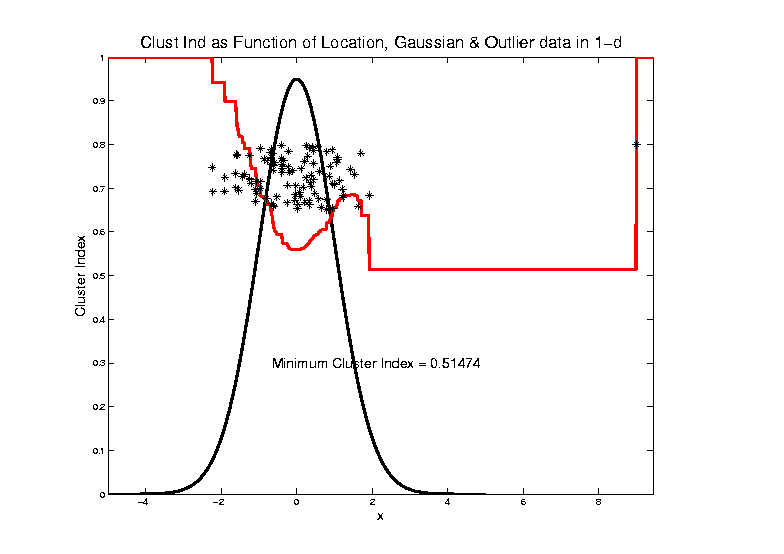 2-means Clustering
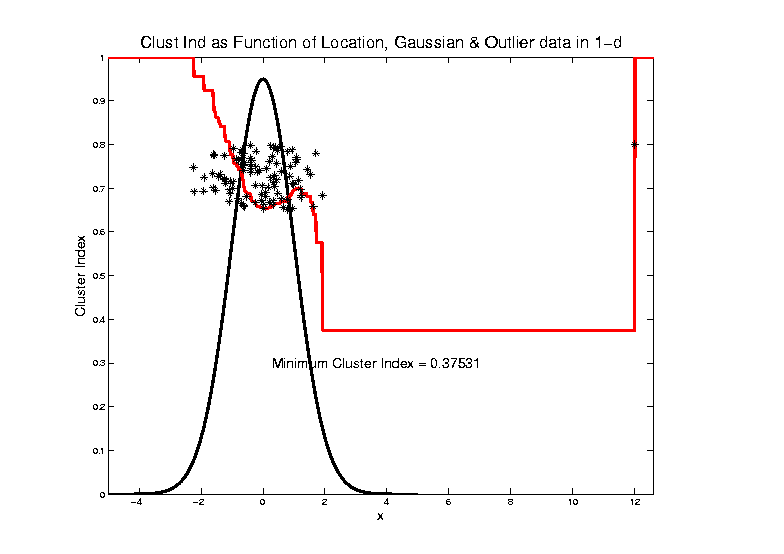 2-means Clustering
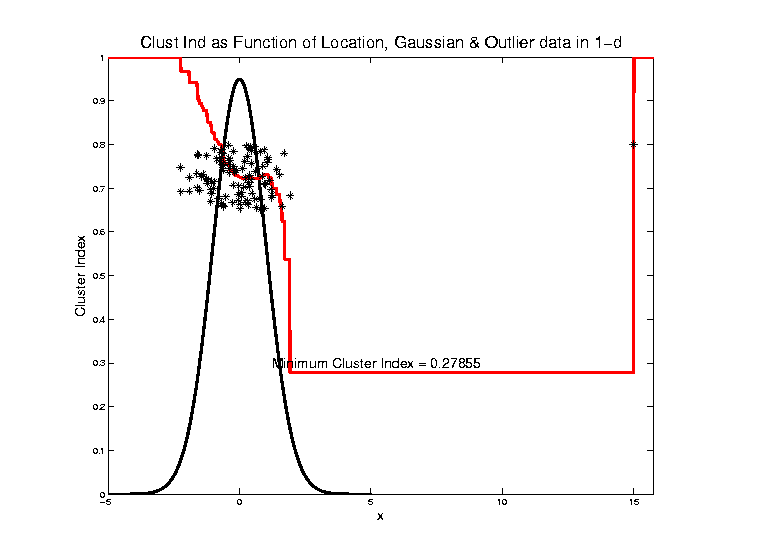 2-means Clustering
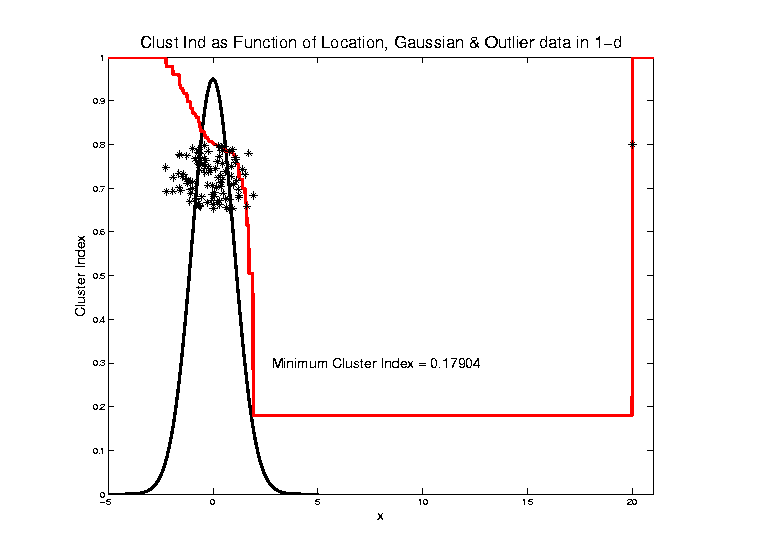 2-means Clustering
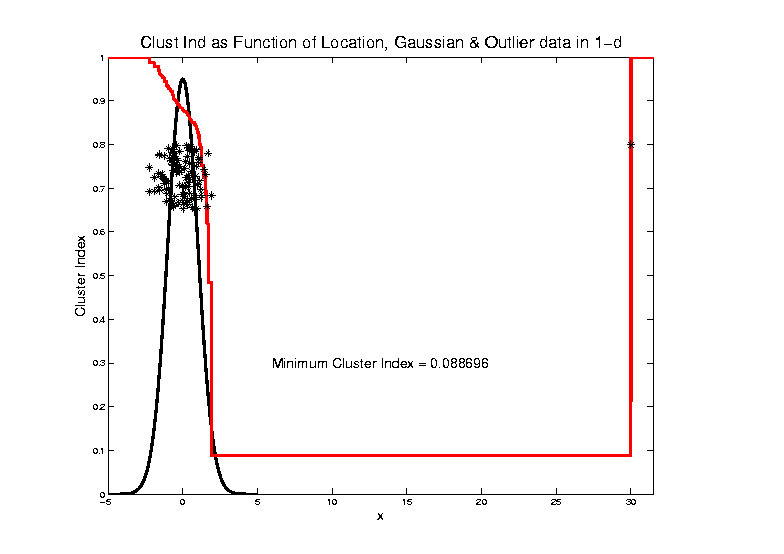 2-means Clustering
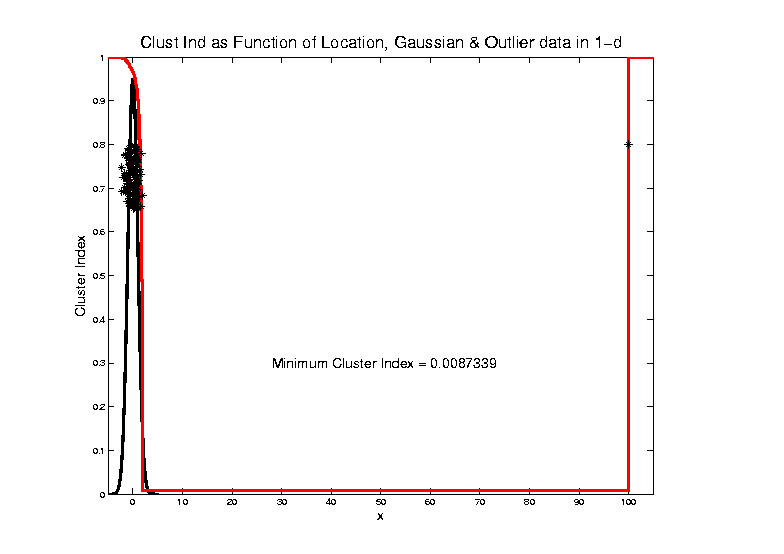 2-means Clustering
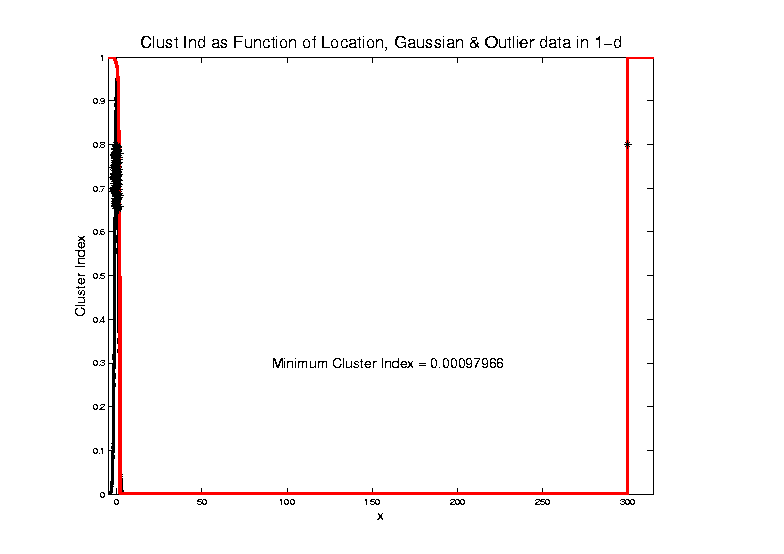 2-means Clustering
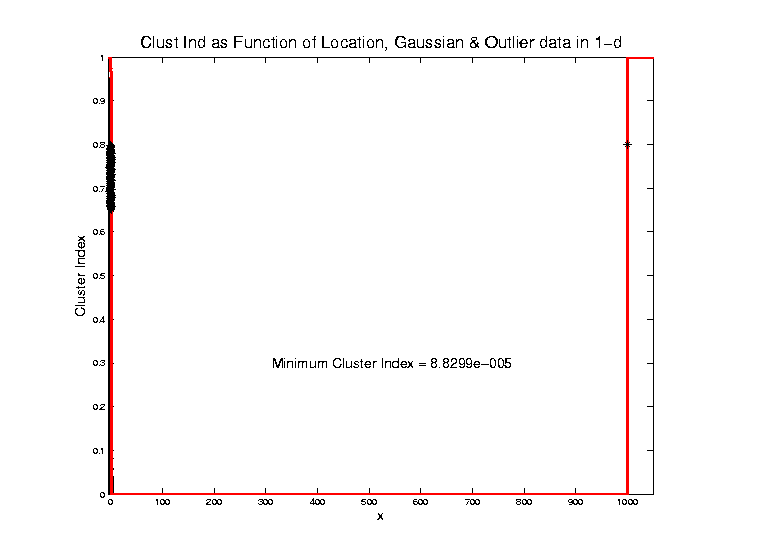 2-means Clustering
Study CI, using simple 1-d examples
Effect of a single outlier?
Can create local minimum
Can also yield a global minimum
This gives a one point class
Can make CI arbitrarily small
(really a “good clustering”???)
SWISS Score
Another Application of CI (Cluster Index)

Cabanski et al (2010)

Idea:   Use CI in bioinformatics to
“measure quality of data preprocessing”

Philosophy:  Clusters Are Scientific Goal
So Want to Accentuate Them
SWISS Score
Toy Examples  (2-d):  
Which are “More Clustered?”
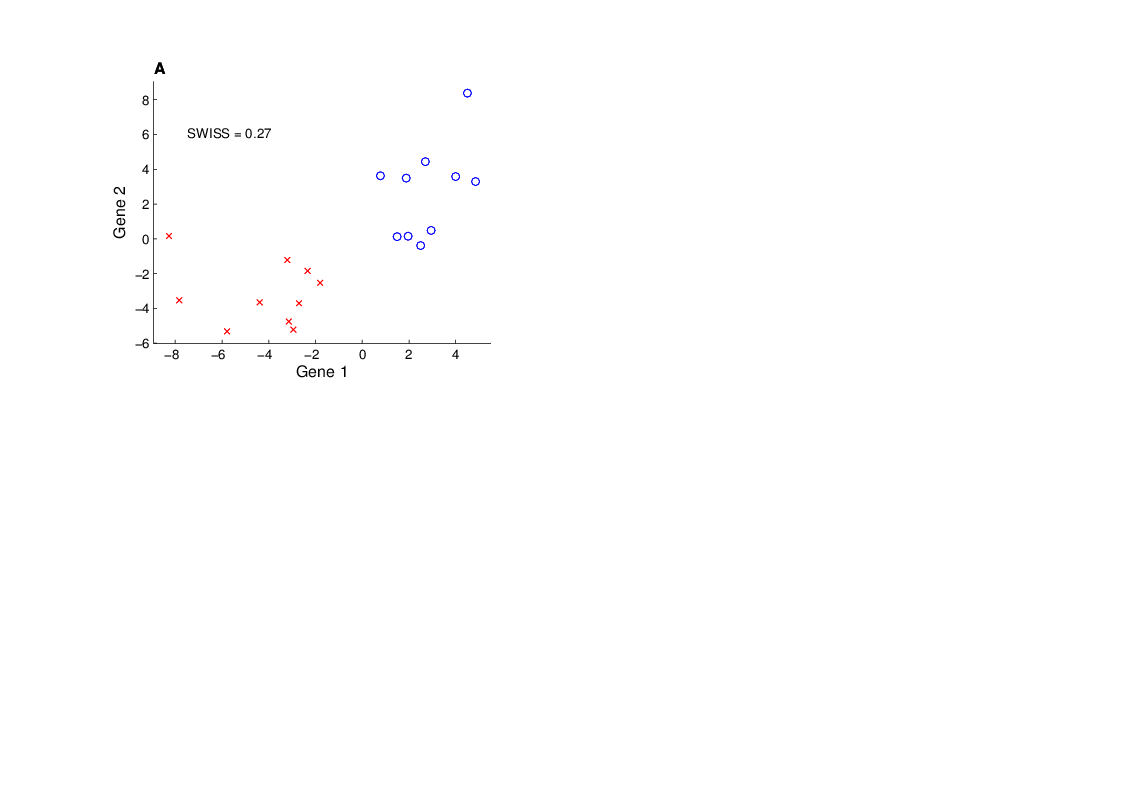 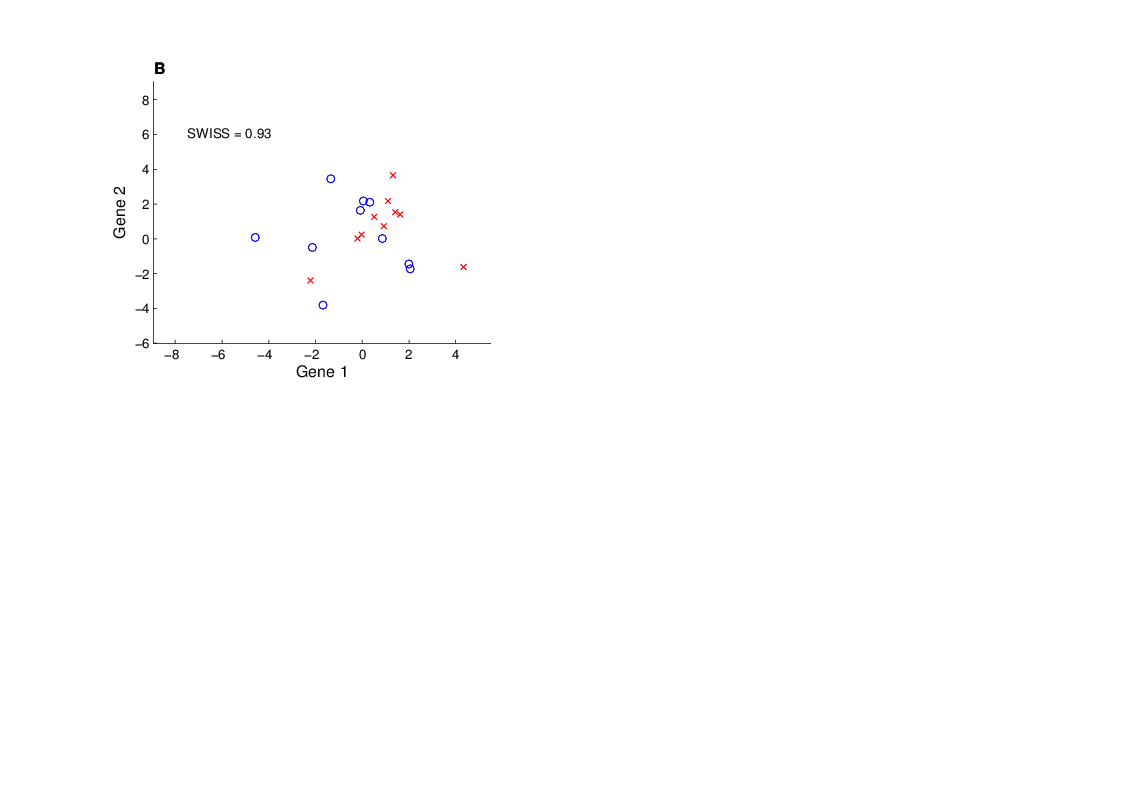 SWISS Score
Toy Examples  (2-d):  
Which are “More Clustered?”
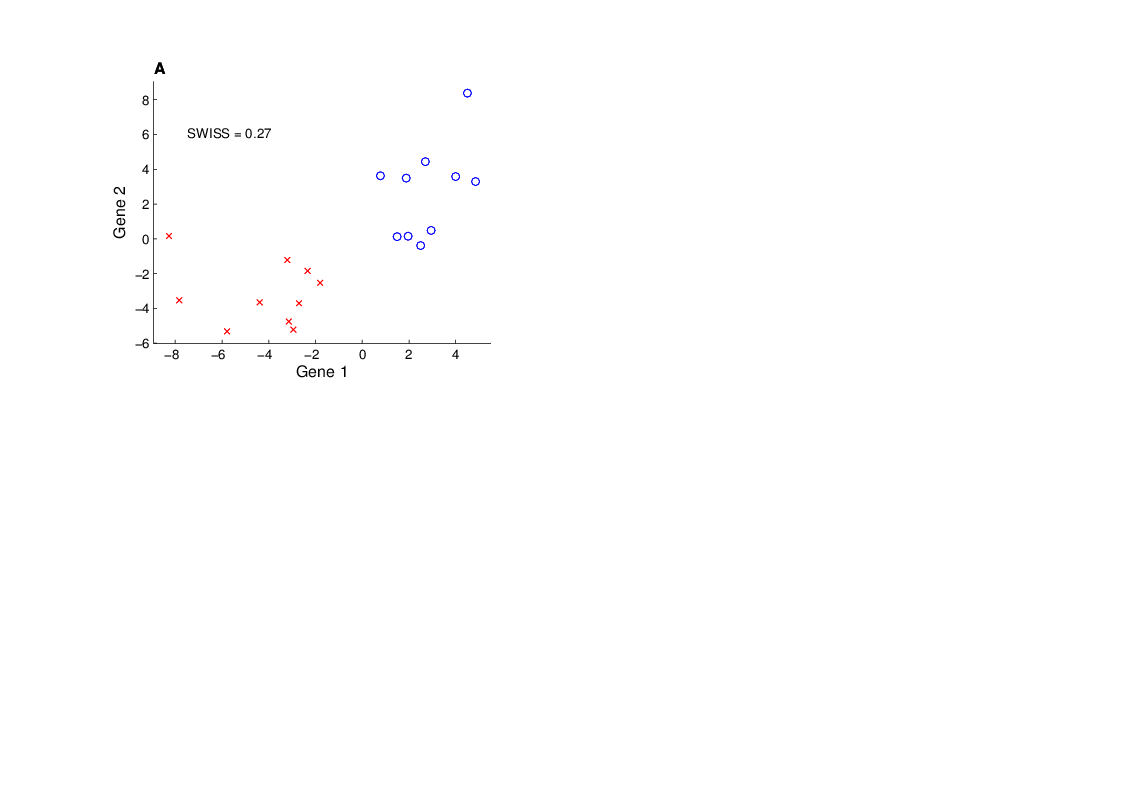 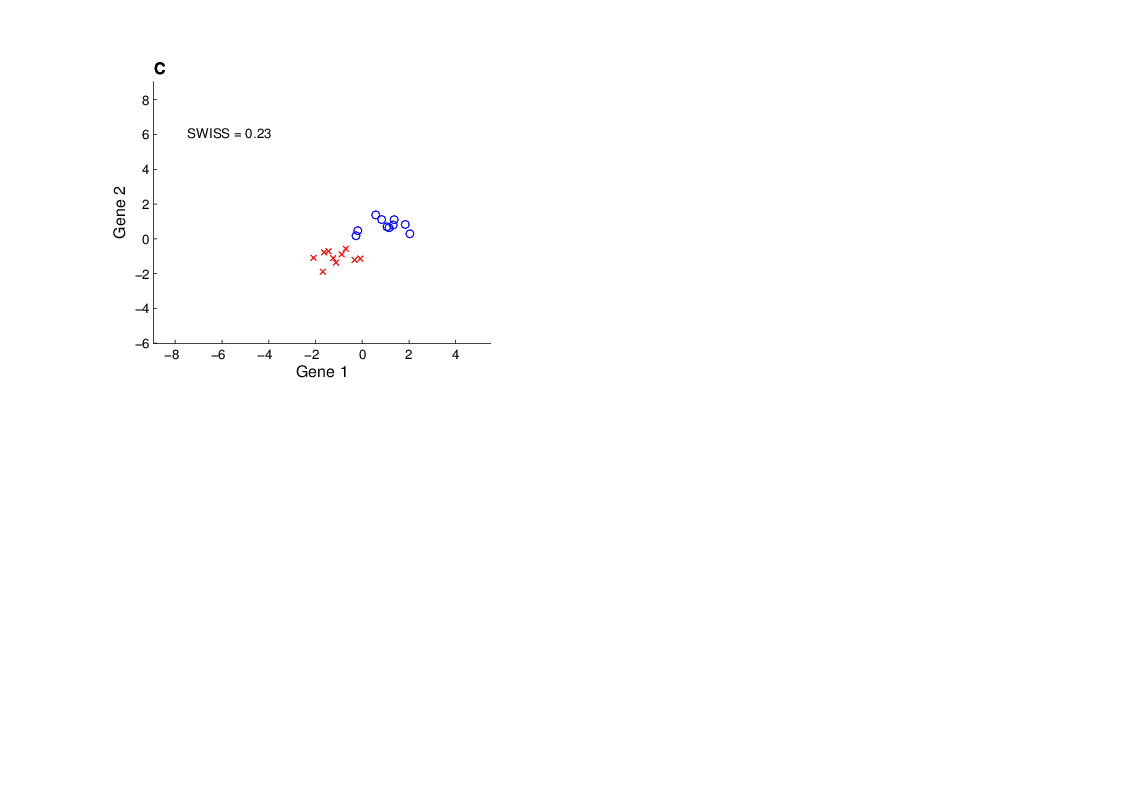 SWISS Score
SWISS = 
Standardized Within class Sum of Squares
SWISS Score
SWISS = 
Standardized Within class Sum of Squares
SWISS Score
SWISS = 
Standardized Within class Sum of Squares
SWISS Score
SWISS = 
Standardized Within class Sum of Squares
SWISS Score
Nice Graphical Introduction:
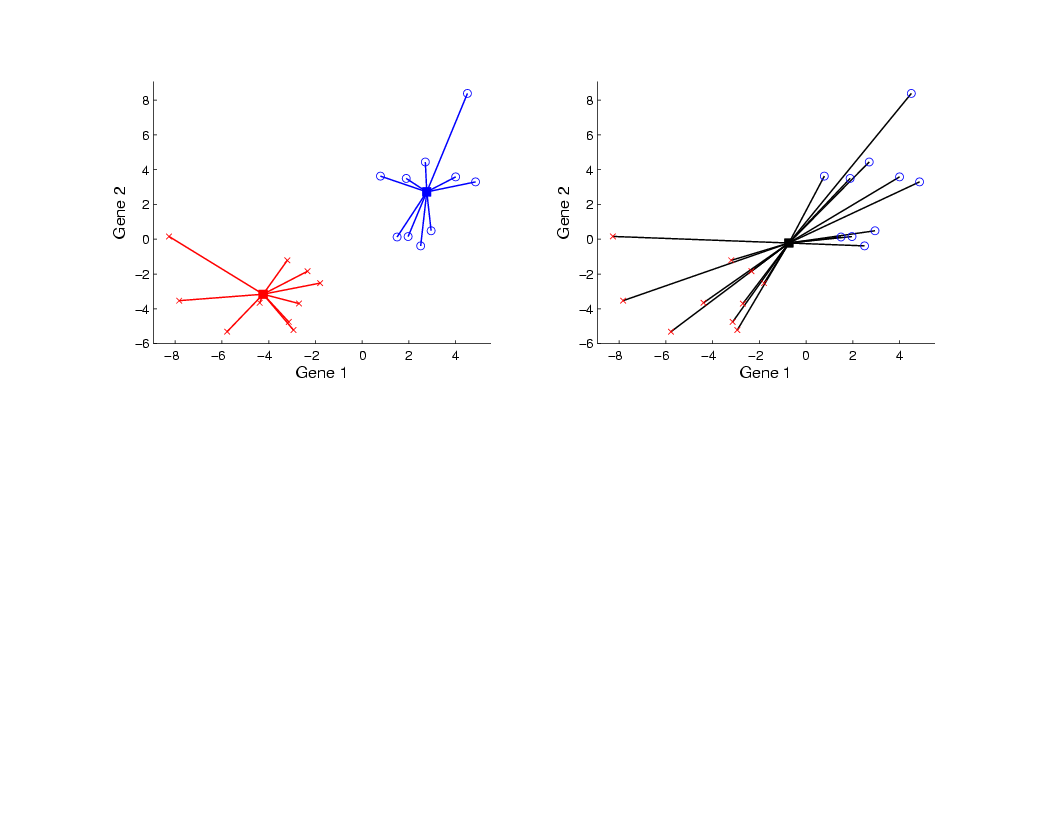 SWISS Score
Nice Graphical Introduction:
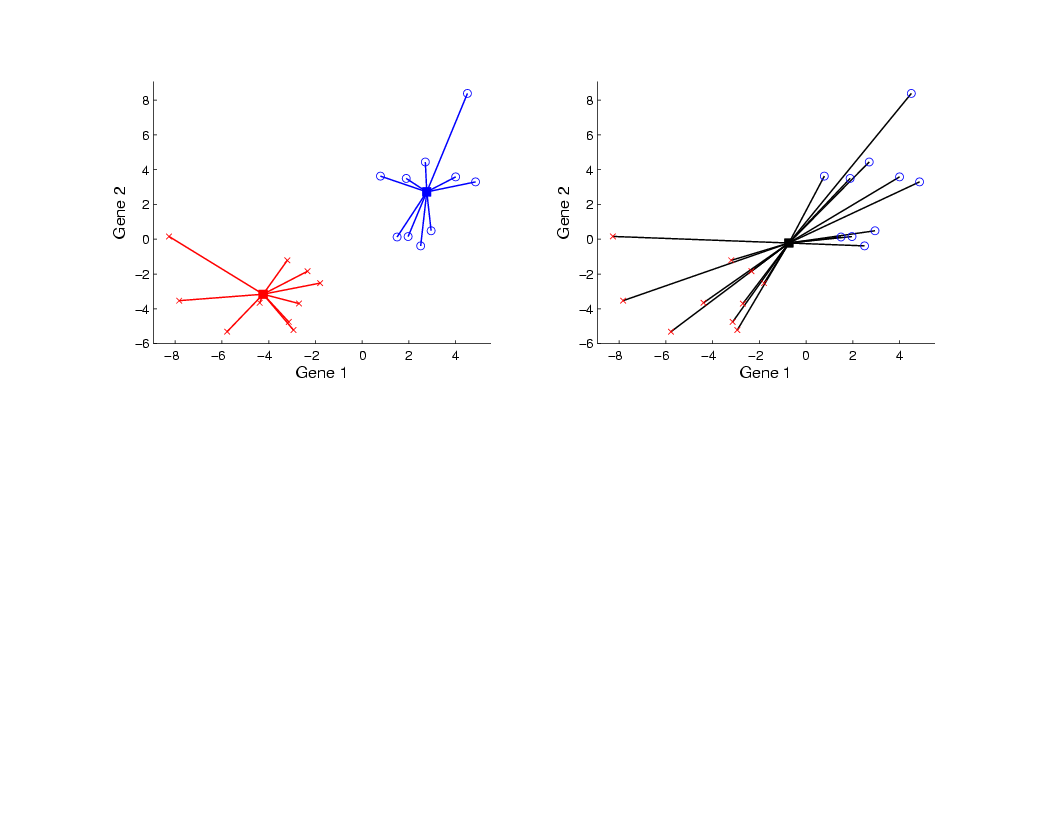 SWISS Score
Revisit Toy Examples  (2-d):  
Which are “More Clustered?”
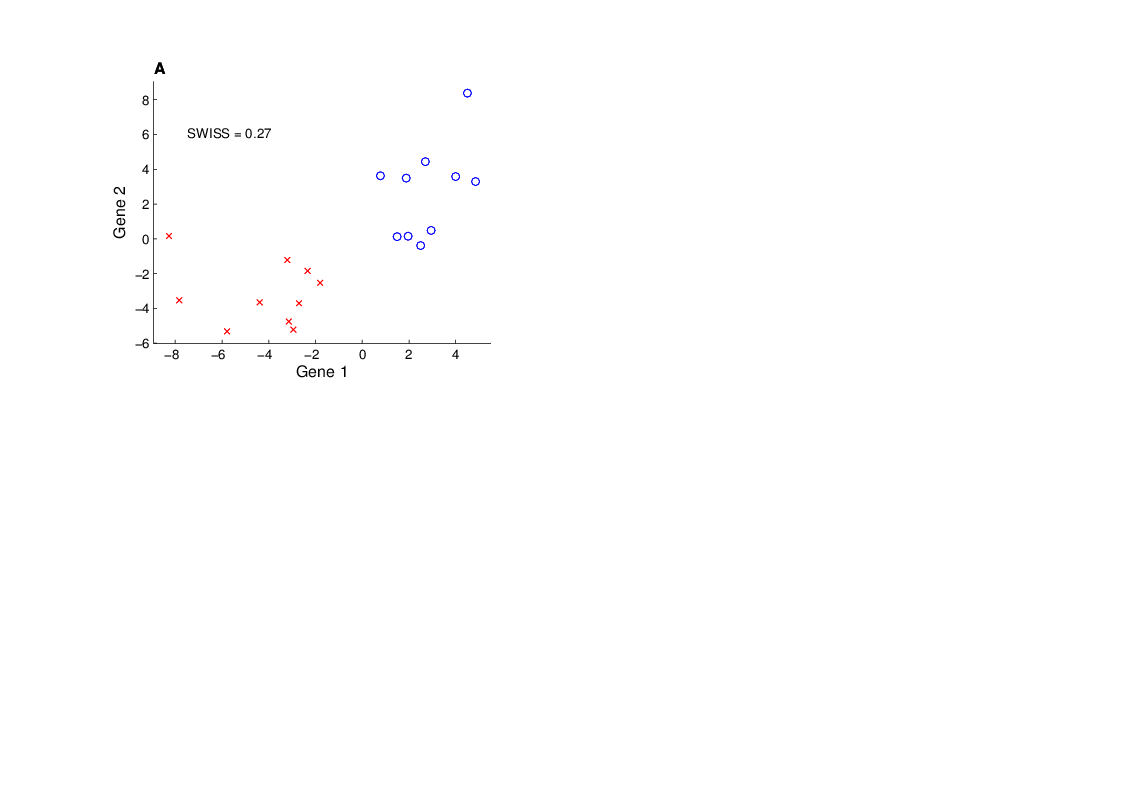 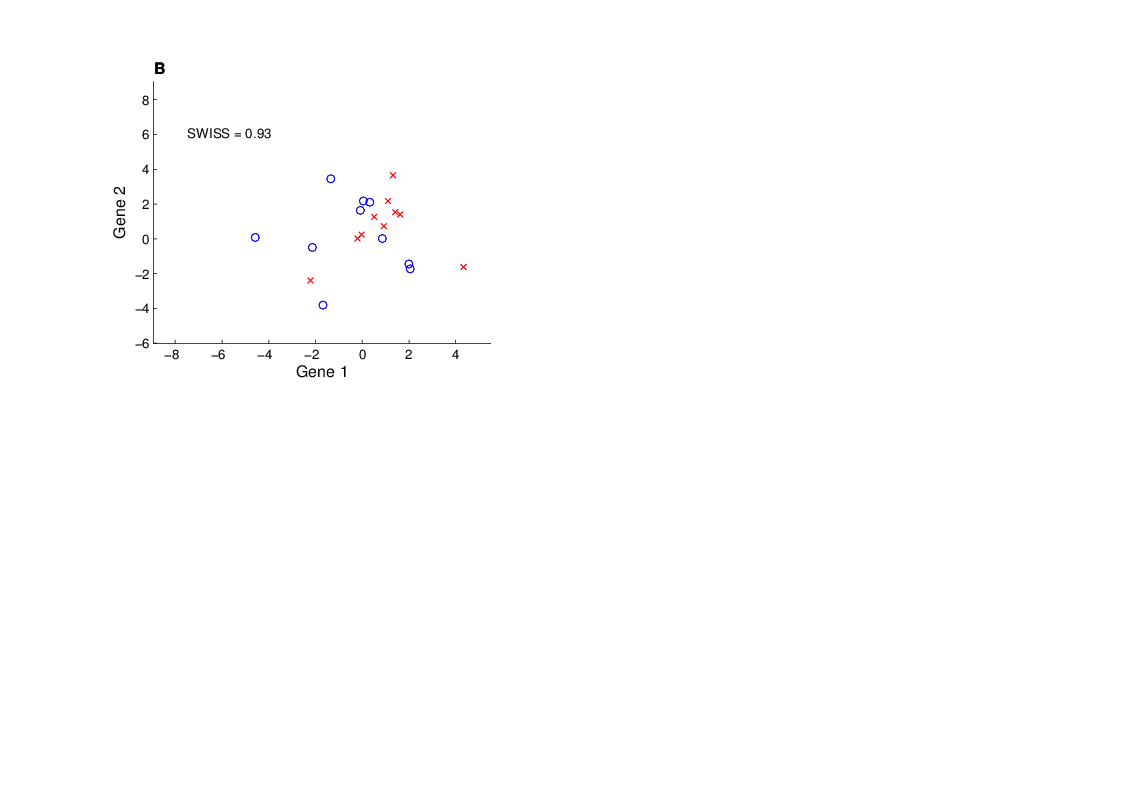 SWISS Score
Toy Examples  (2-d):  
Which are “More Clustered?”
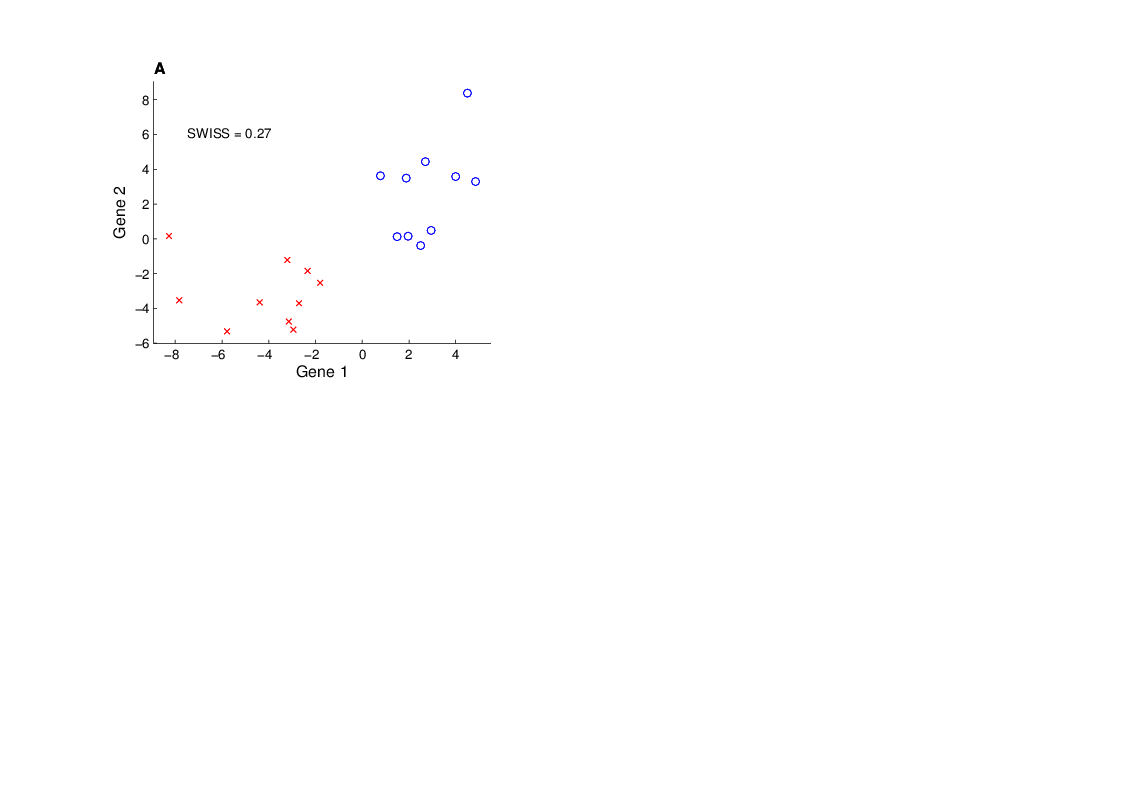 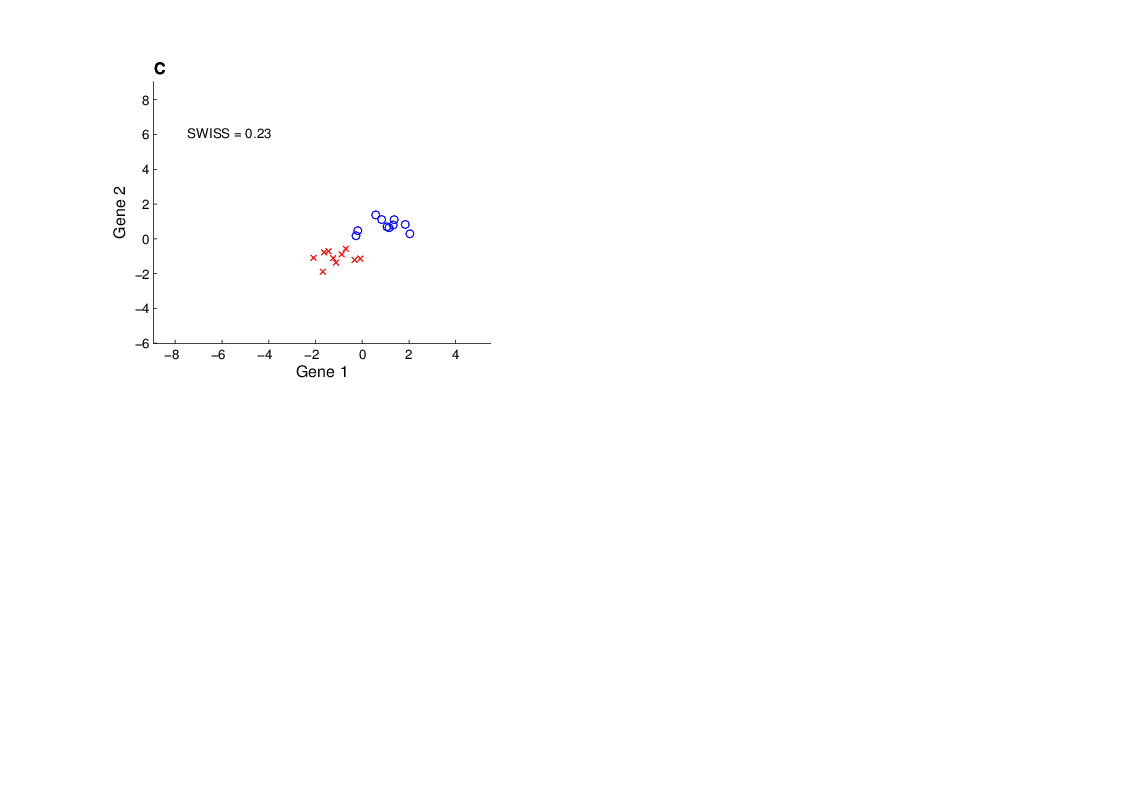 SWISS Score
Toy Examples  (2-d):  
Which are “More Clustered?”
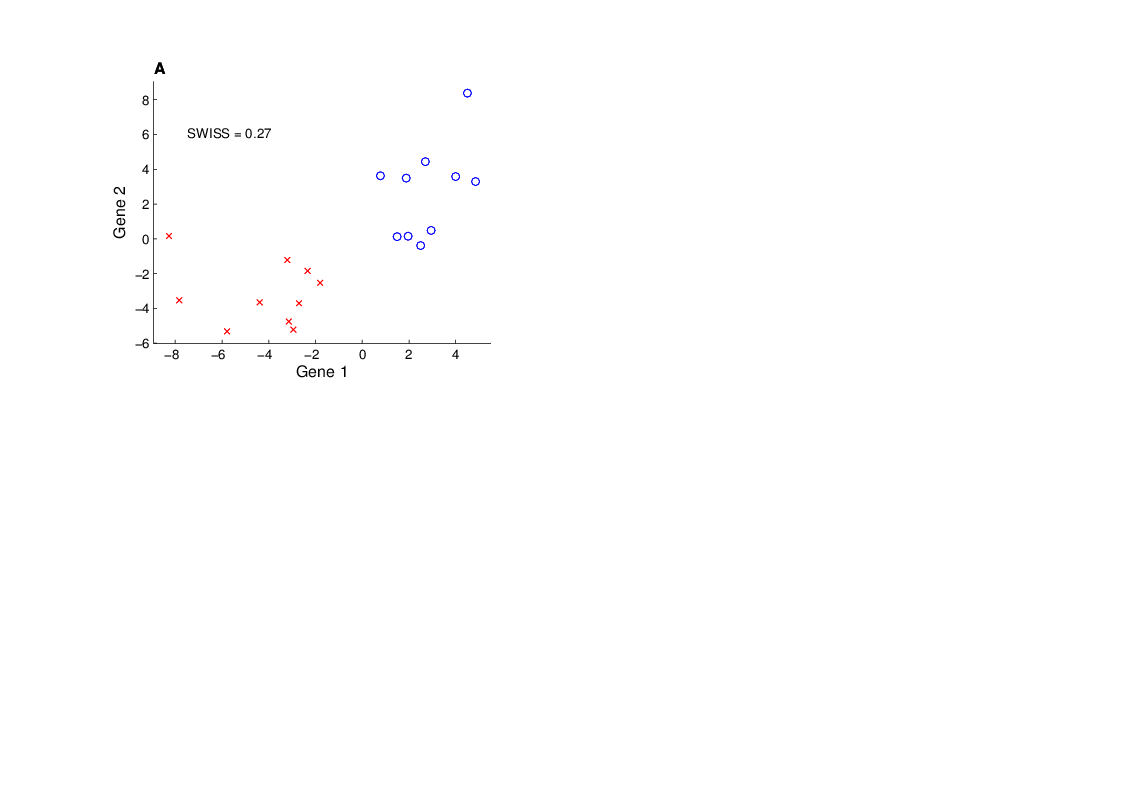 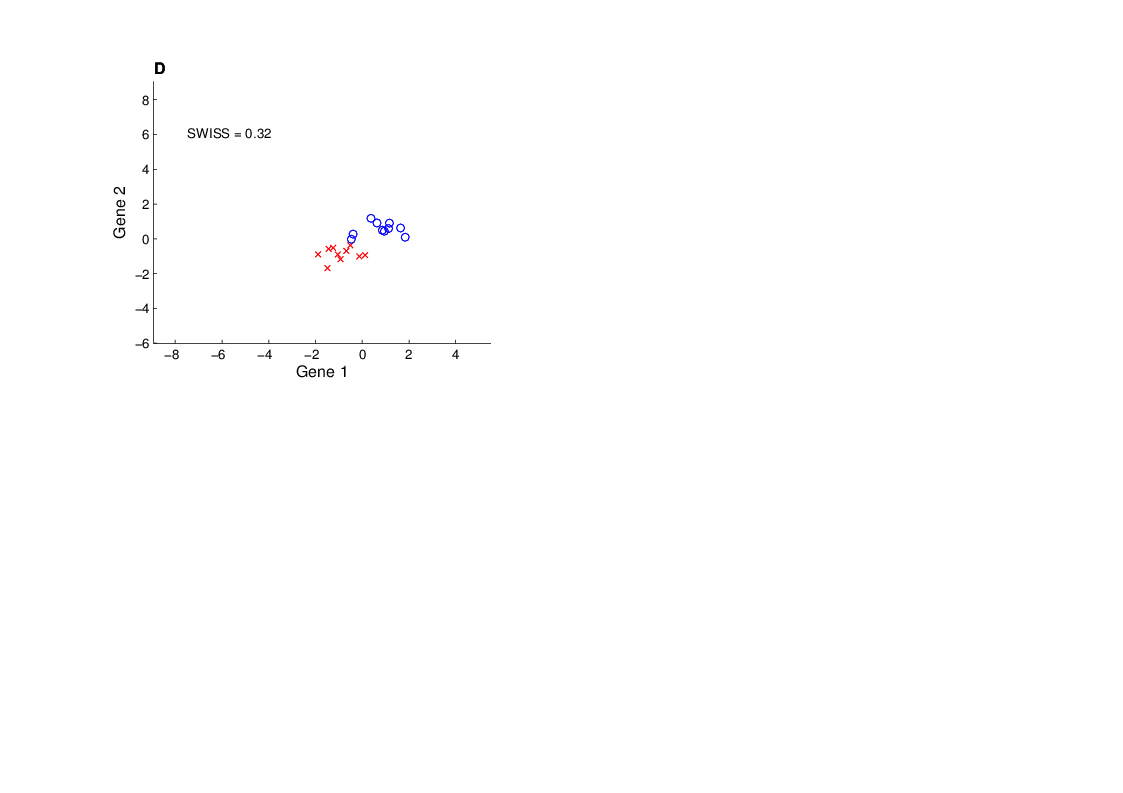 SWISS Score
Now Consider K > 2:



How well does it work?
SWISS Score
K = 3, Toy Example:
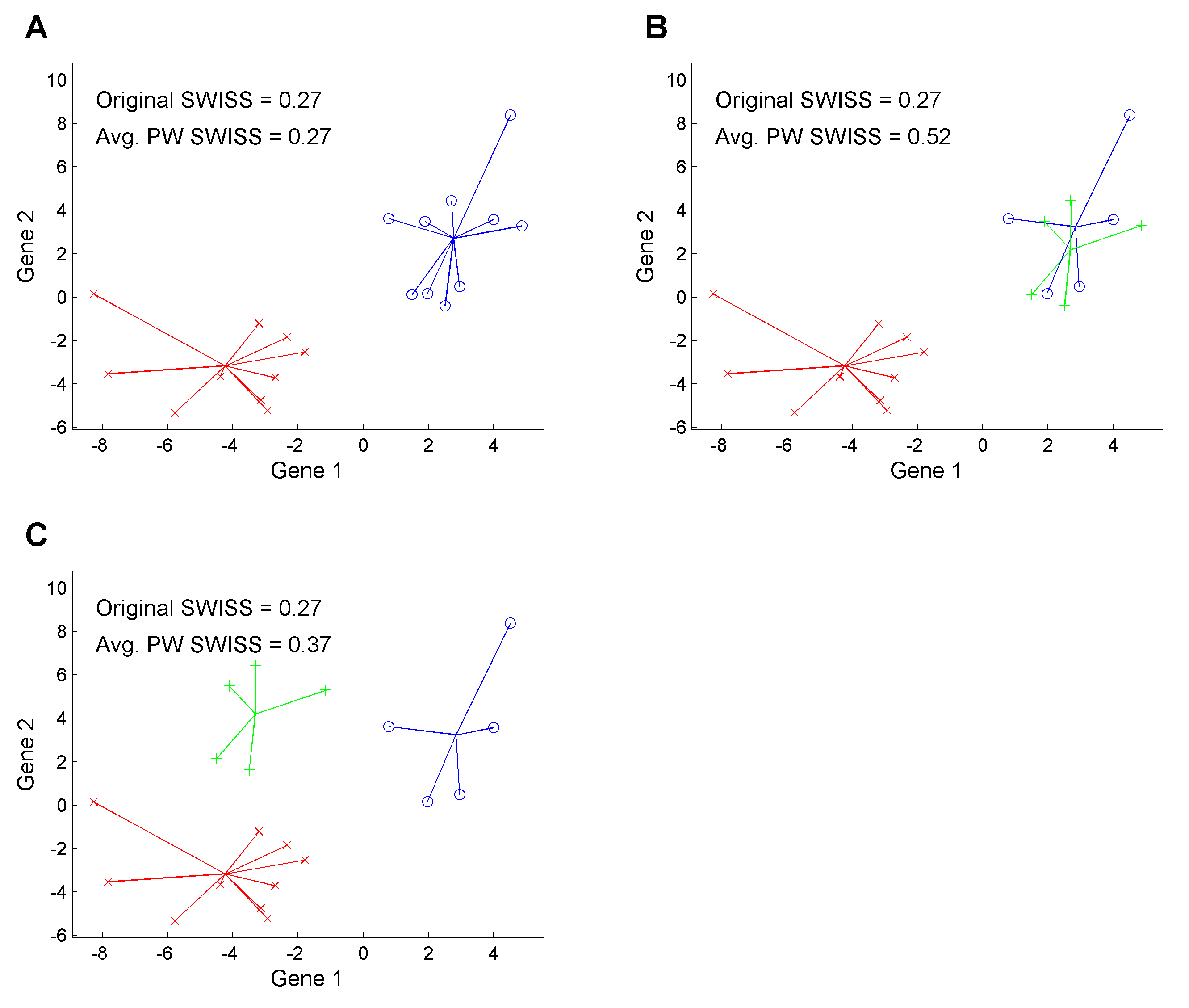 SWISS Score
K = 3, Toy Example:
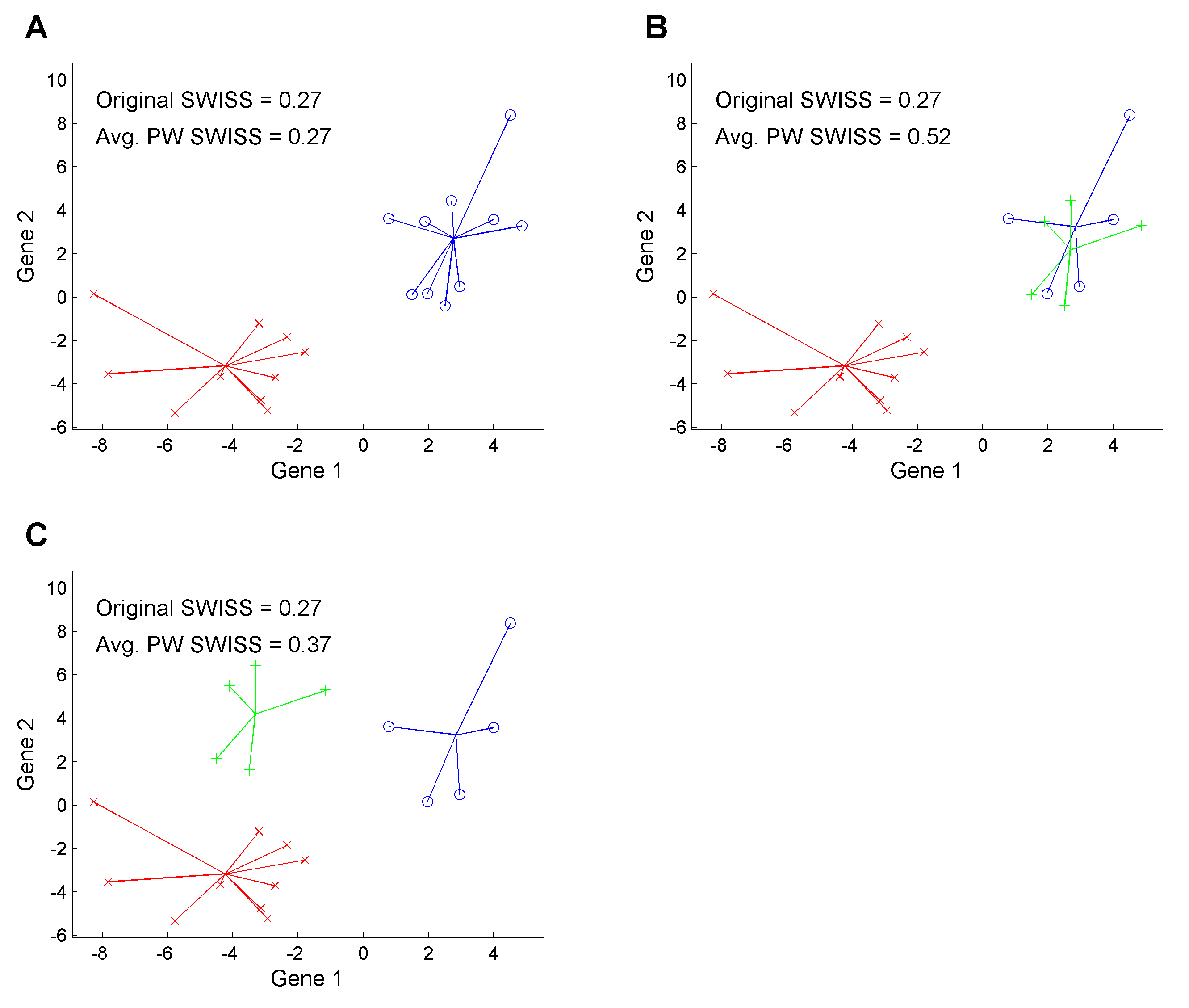 SWISS Score
K = 3, Toy Example:
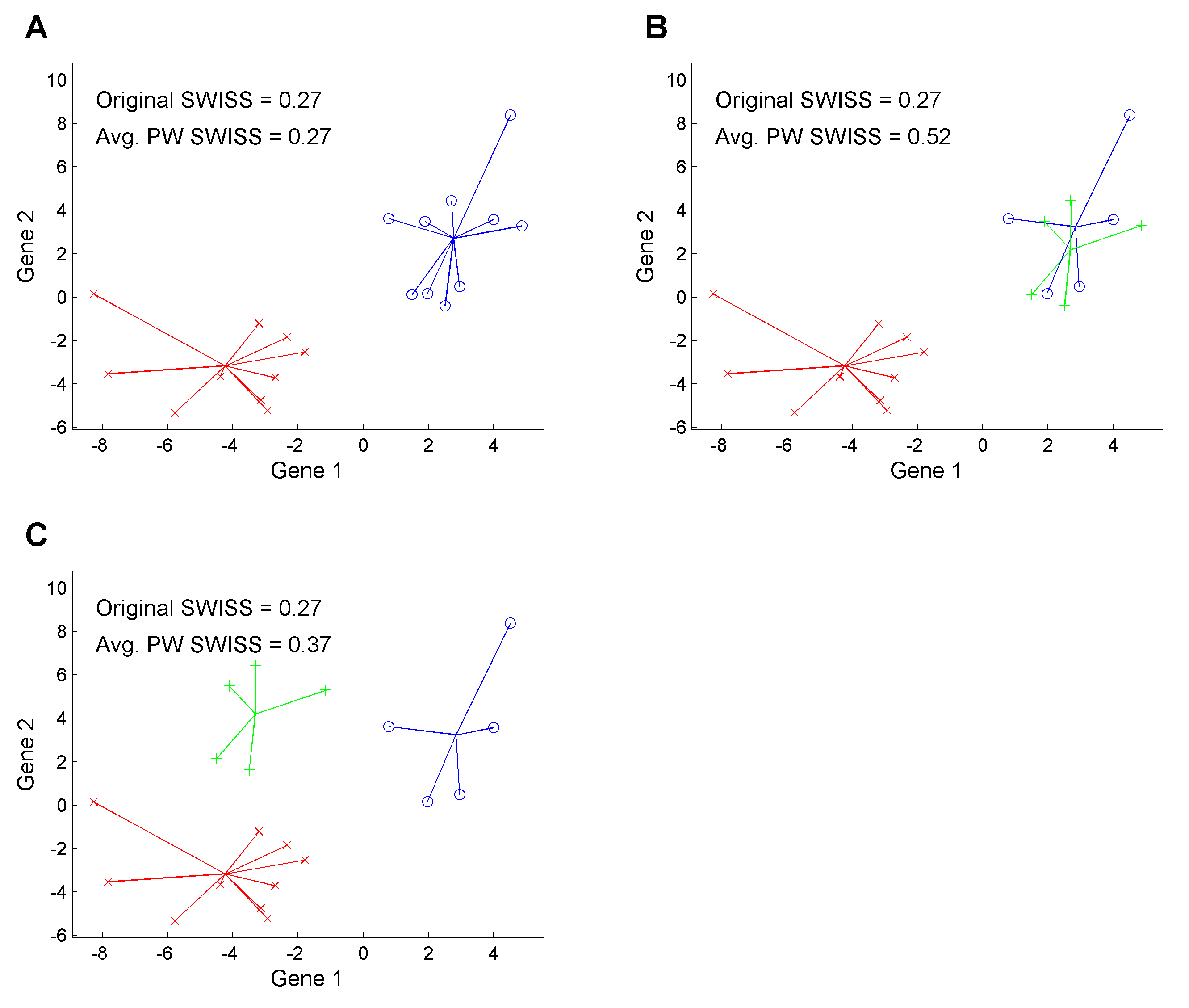 SWISS Score
K = 3, Toy Example:


But C
Seems
“Better
 Clustered”
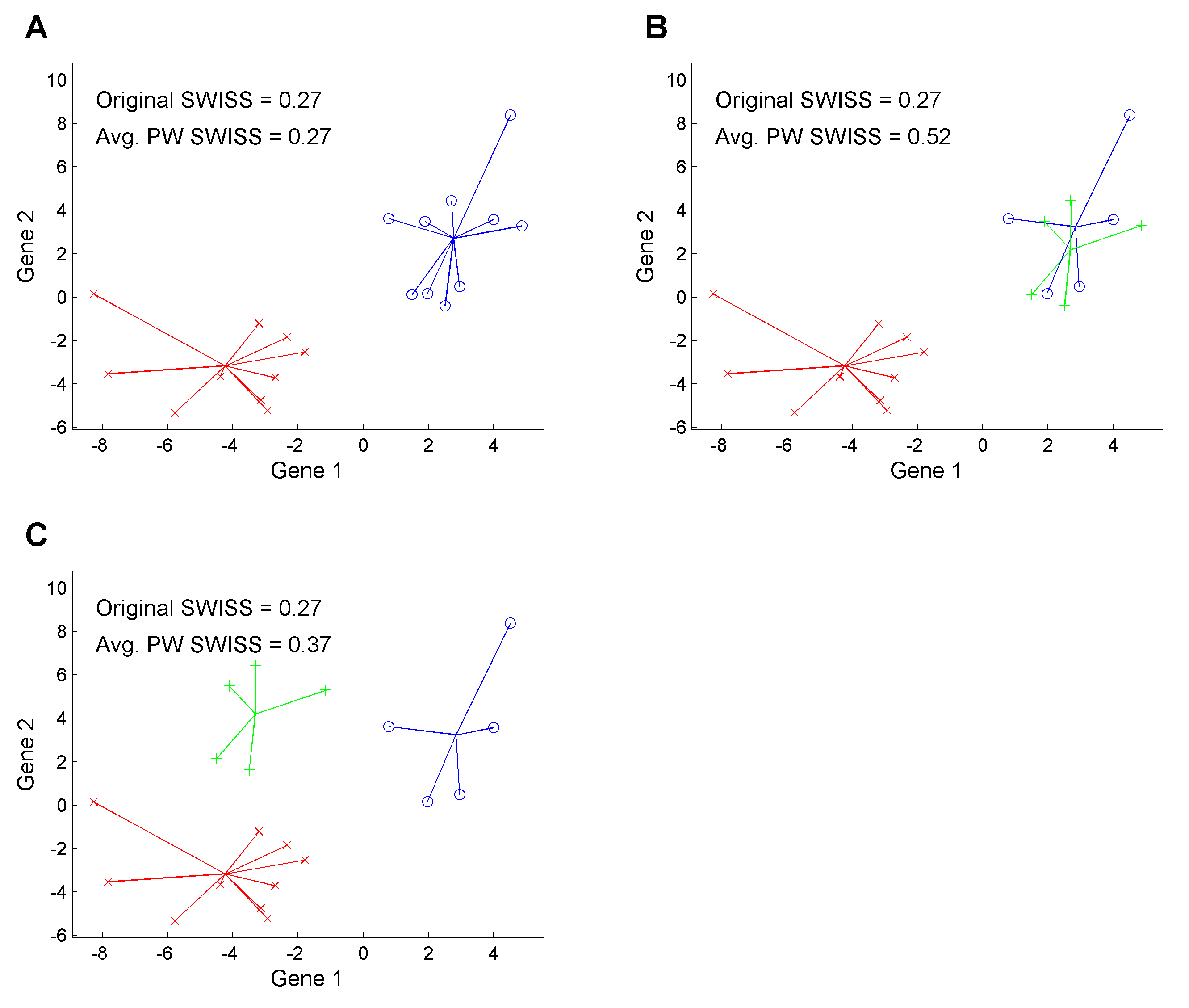 SWISS Score
K-Class SWISS:

Instead of using K-Class  CI

Use Average of Pairwise SWISS Scores
SWISS Score
K-Class SWISS:

Instead of using K-Class  CI

Use Average of Pairwise SWISS Scores


(Preserves  [0,1] Range)
SWISS Score
Avg. Pairwise SWISS – Toy Examples
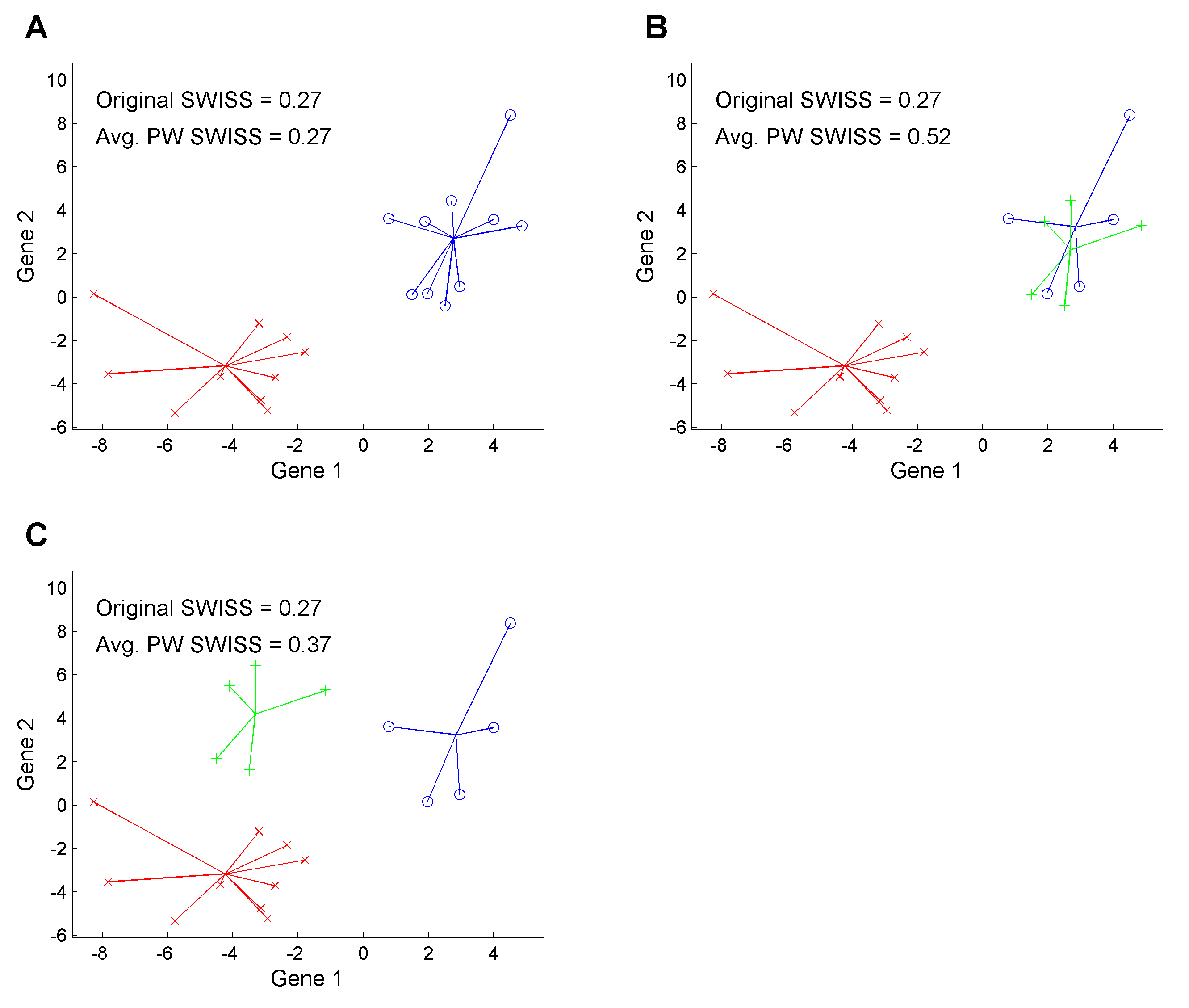 SWISS Score
Additional Feature:

Ǝ  Hypothesis Tests:
  H1:    SWISS1  <  1
  H1:    SWISS1  <  SWISS2 

Permutation Based
See Cabanski et al (2010)
Clustering
A Very Large Area
K-Means is Only One Approach
Has its Drawbacks
(Many Toy Examples of This)
Ǝ  Many Other Approaches
Important (And Broad) Class
Hierarchical Clustering
Hiearchical Clustering
Idea:   Consider Either:

Bottom Up Aggregation:
One by One Combine Data

Top Down Splitting:
All Data in One Cluster & Split

Through Entire Data Set, to get Dendogram
Hiearchical Clustering
Aggregate or Split, to get  Dendogram






Thanks to US EPA:  water.epa.gov
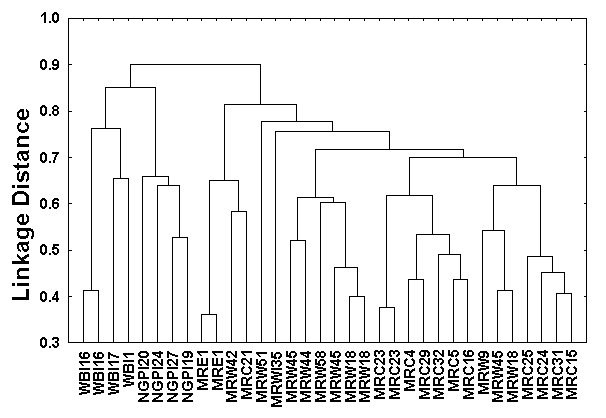 Hiearchical Clustering
Aggregate or Split, to get  Dendogram
Aggregate:
Start With
Individuals
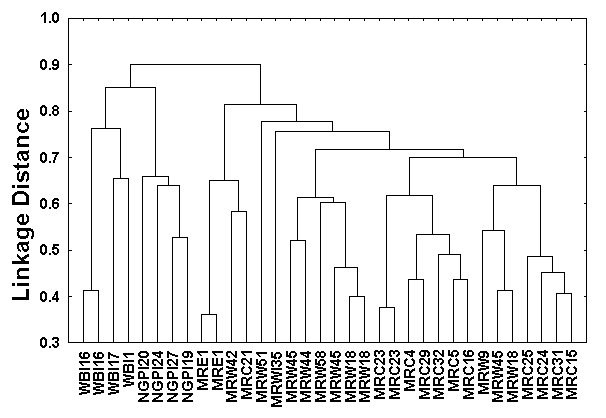 Hiearchical Clustering
Aggregate or Split, to get  Dendogram
Aggregate:
Start With
Individuals,
Move Up
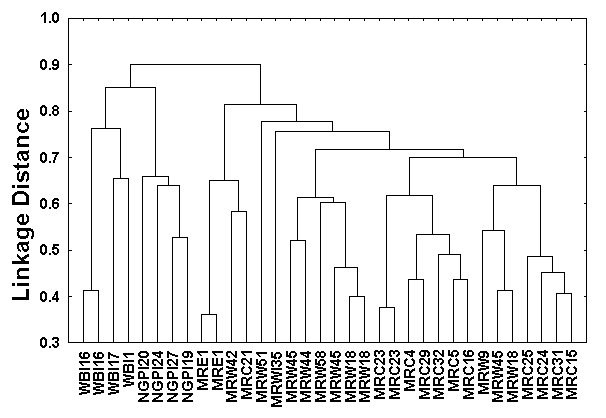 Hiearchical Clustering
Aggregate or Split, to get  Dendogram
Aggregate:
Start With
Individuals,
Move Up
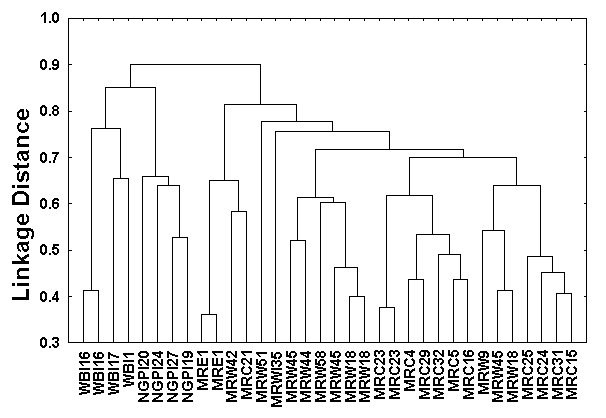 Hiearchical Clustering
Aggregate or Split, to get  Dendogram
Aggregate:
Start With
Individuals,
Move Up
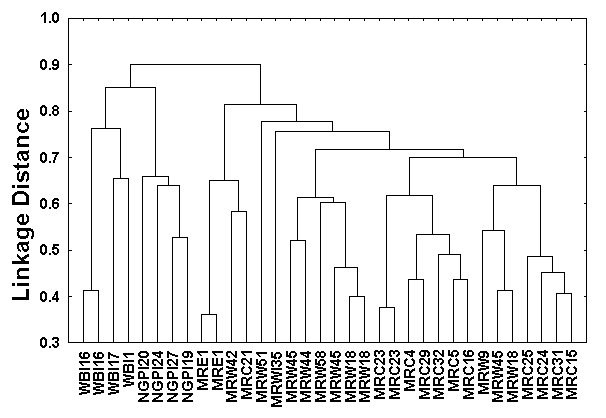 Hiearchical Clustering
Aggregate or Split, to get  Dendogram
Aggregate:
Start With
Individuals,
Move Up
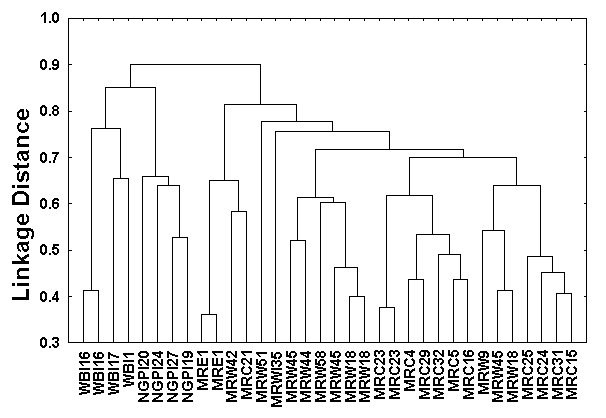 Hiearchical Clustering
Aggregate or Split, to get  Dendogram
Aggregate:
Start With
Individuals,
Move Up,
End Up With
All in 1 Cluster
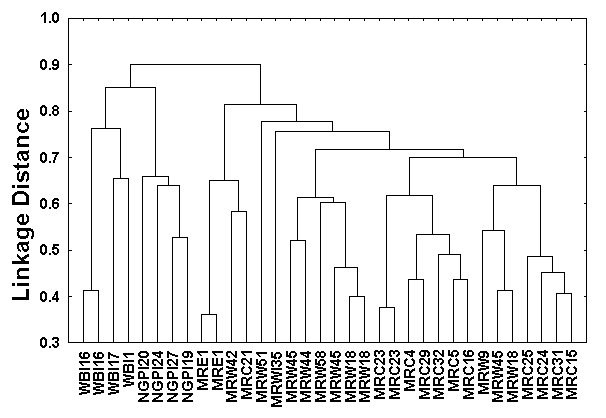 Hiearchical Clustering
Aggregate or Split, to get  Dendogram
Split:
Start With
All in 1 Cluster
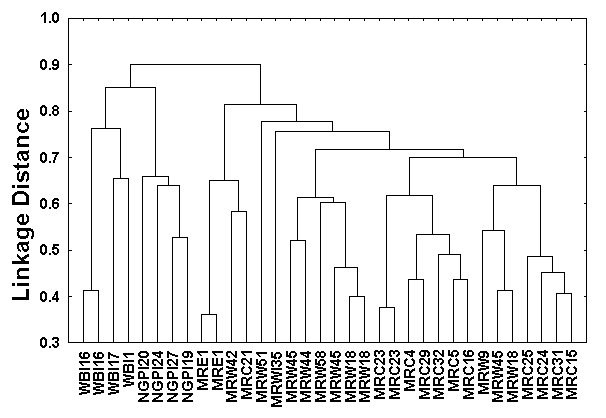 Hiearchical Clustering
Aggregate or Split, to get  Dendogram
Split:
Start With
All in 1 Cluster,
Move Down
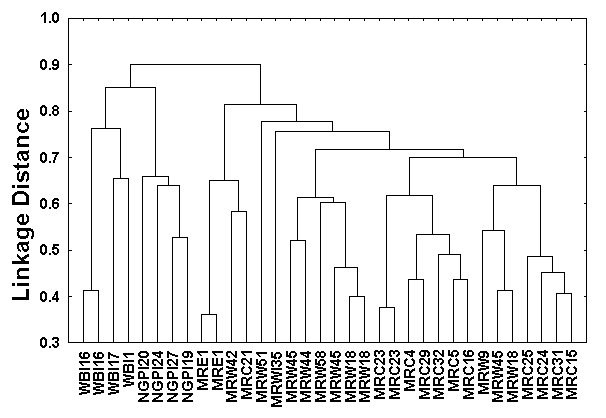 Hiearchical Clustering
Aggregate or Split, to get  Dendogram
Split:
Start With
All in 1 Cluster,
Move Down,
End With
Individuals
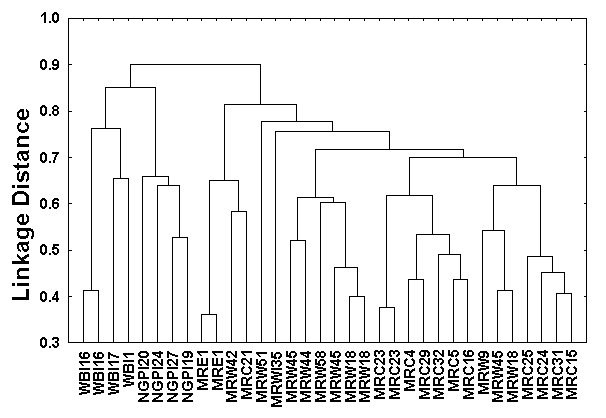 Hiearchical Clustering
Vertical Axis in Dendogram:

Based on:

  Distance Metric
(Ǝ  many, e.g. L2, L1, L∞, …)

  Linkage Function
(Reflects Clustering Type)
A Lot of “Art” Involved
Hiearchical Clustering
Dendogram   Interpretation

Branch 
Length
Reflects 
Cluster 
Strength
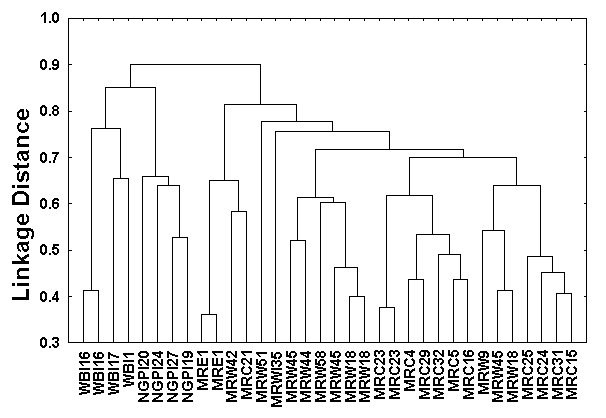 Participant Presentations
Xiao Yang
Analysis of Climate Data

Huijun Qian
Quantitative Analysis of Non-muscle 
Myosin II Minifilaments